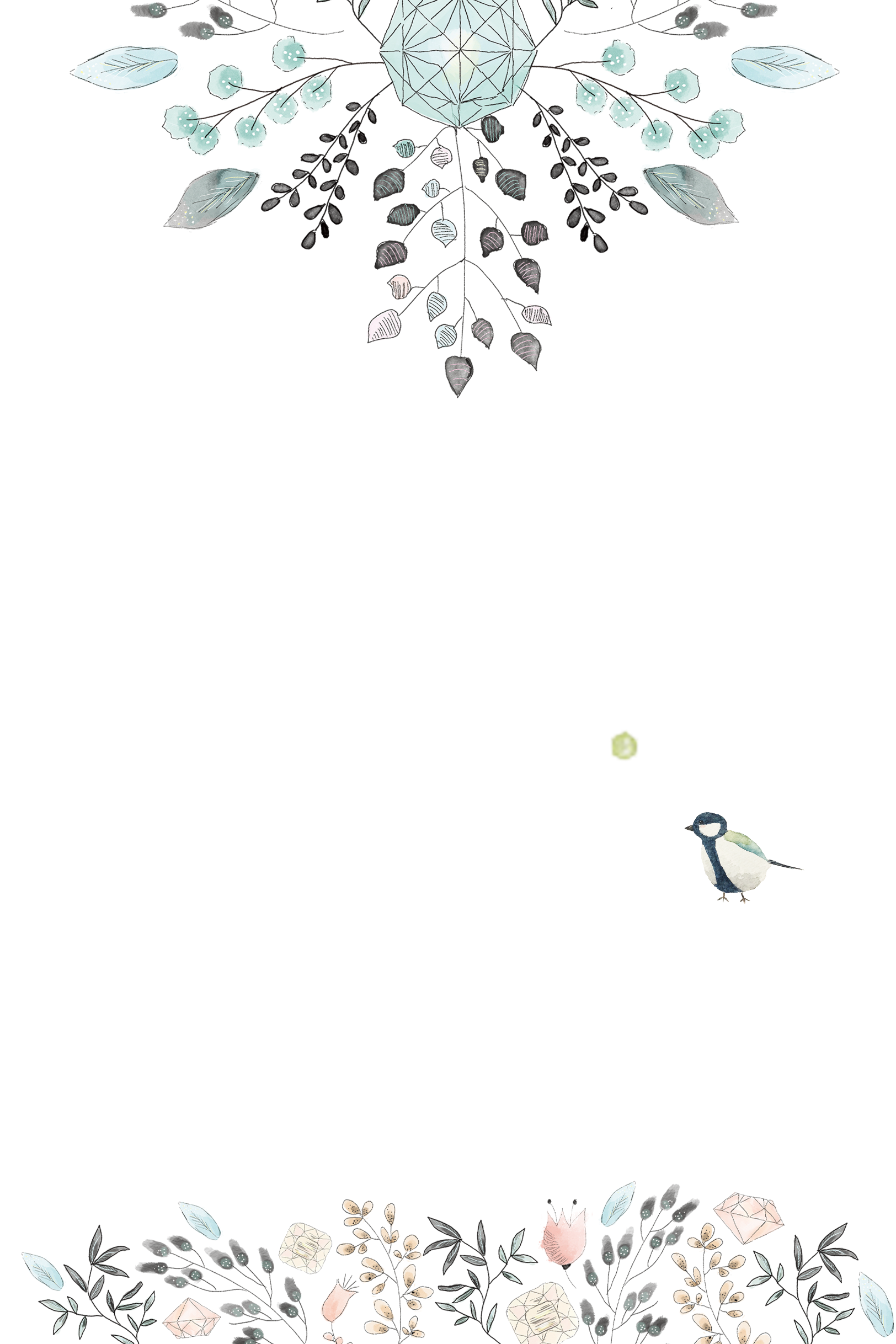 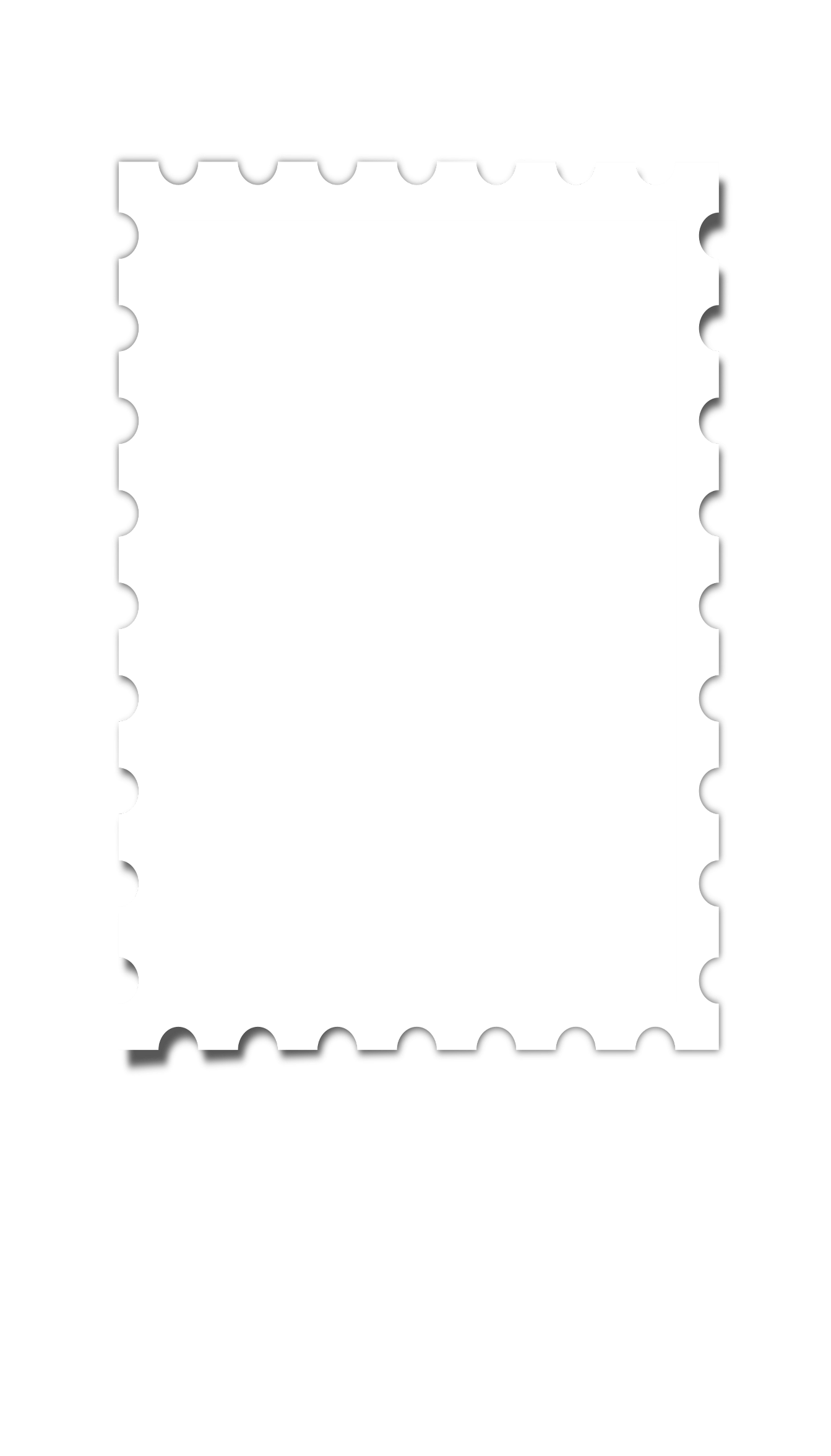 小清新工作总结模板
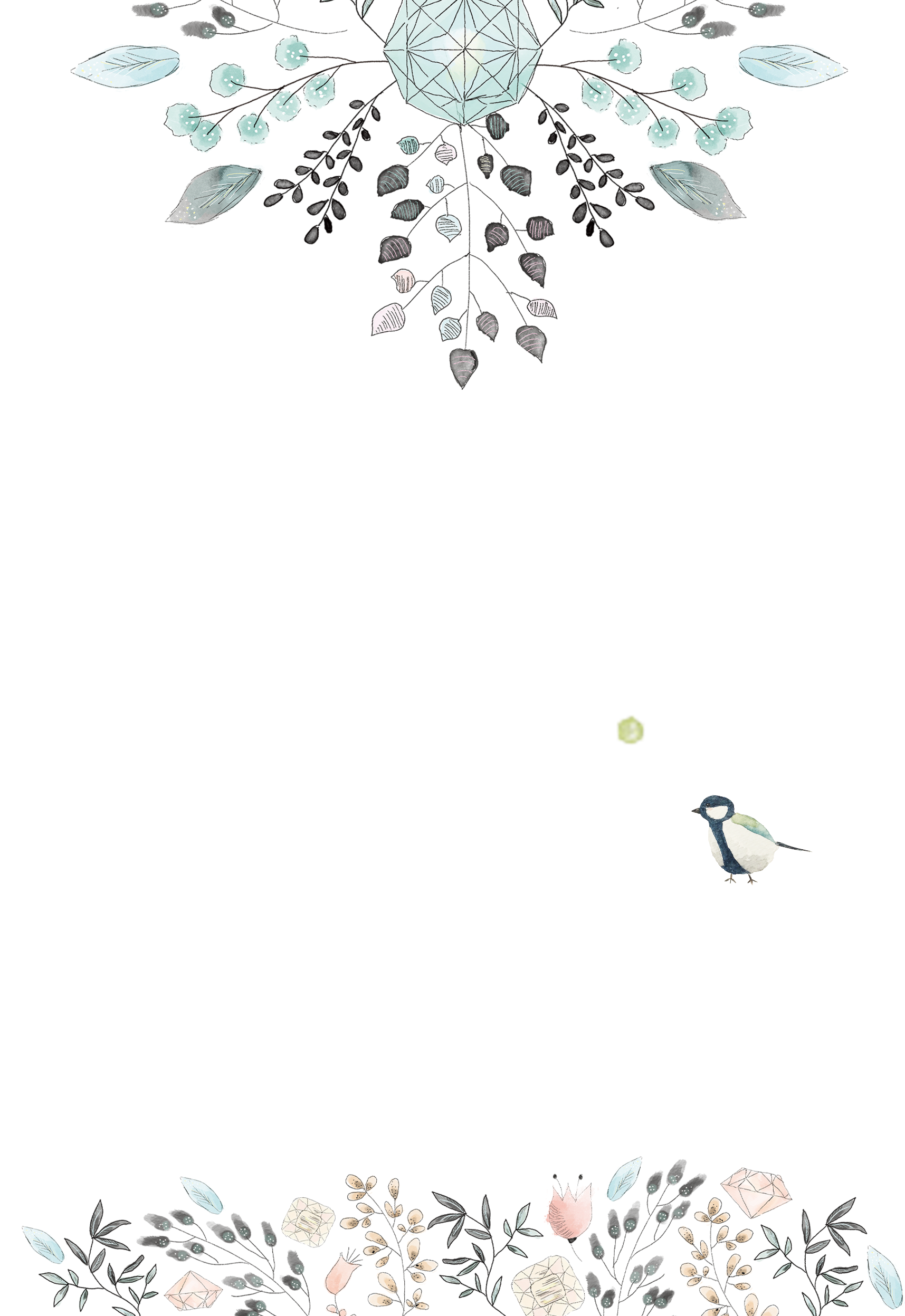 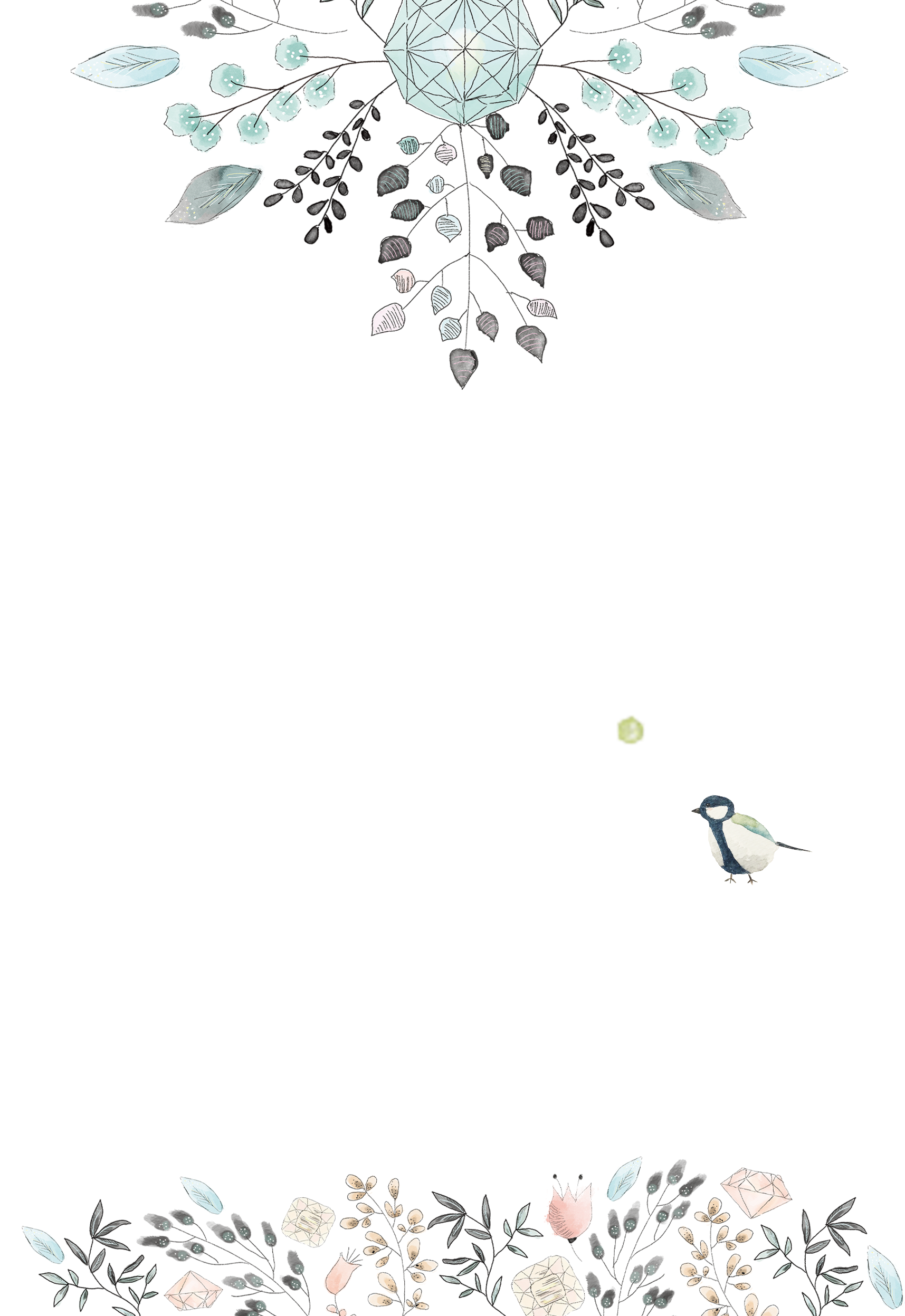 汇报人：猪七爷     工作部门：猪七爷
PROFESSIONAL GENERATION GRADUATION REPORT 
 POWERPOINT TEMPLATE
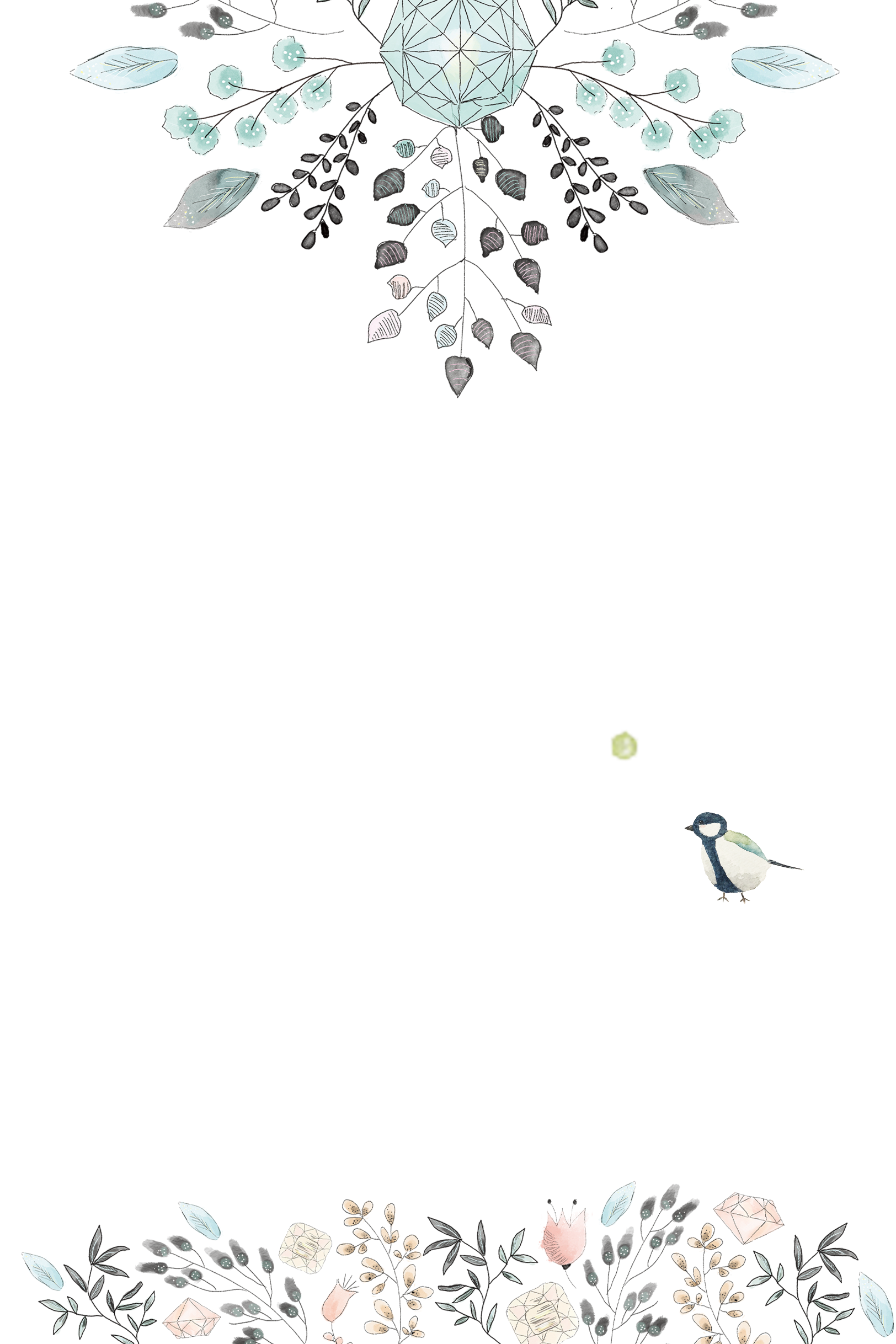 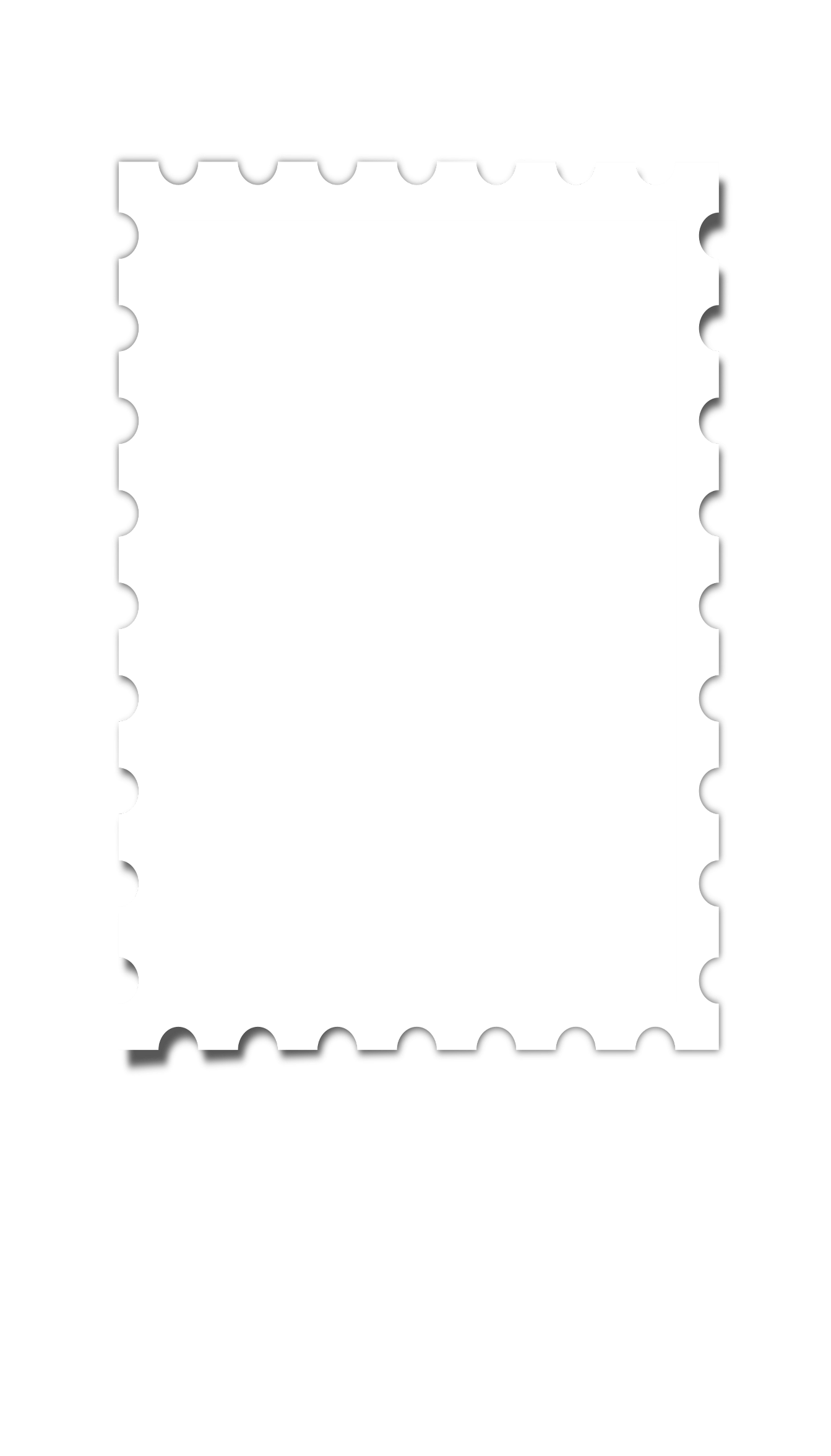 o1.单击文本框输入标题
o2.单击文本框输入标题
o3.单击文本框输入标题
o4.单击文本框输入标题
o5.单击文本框输入标题
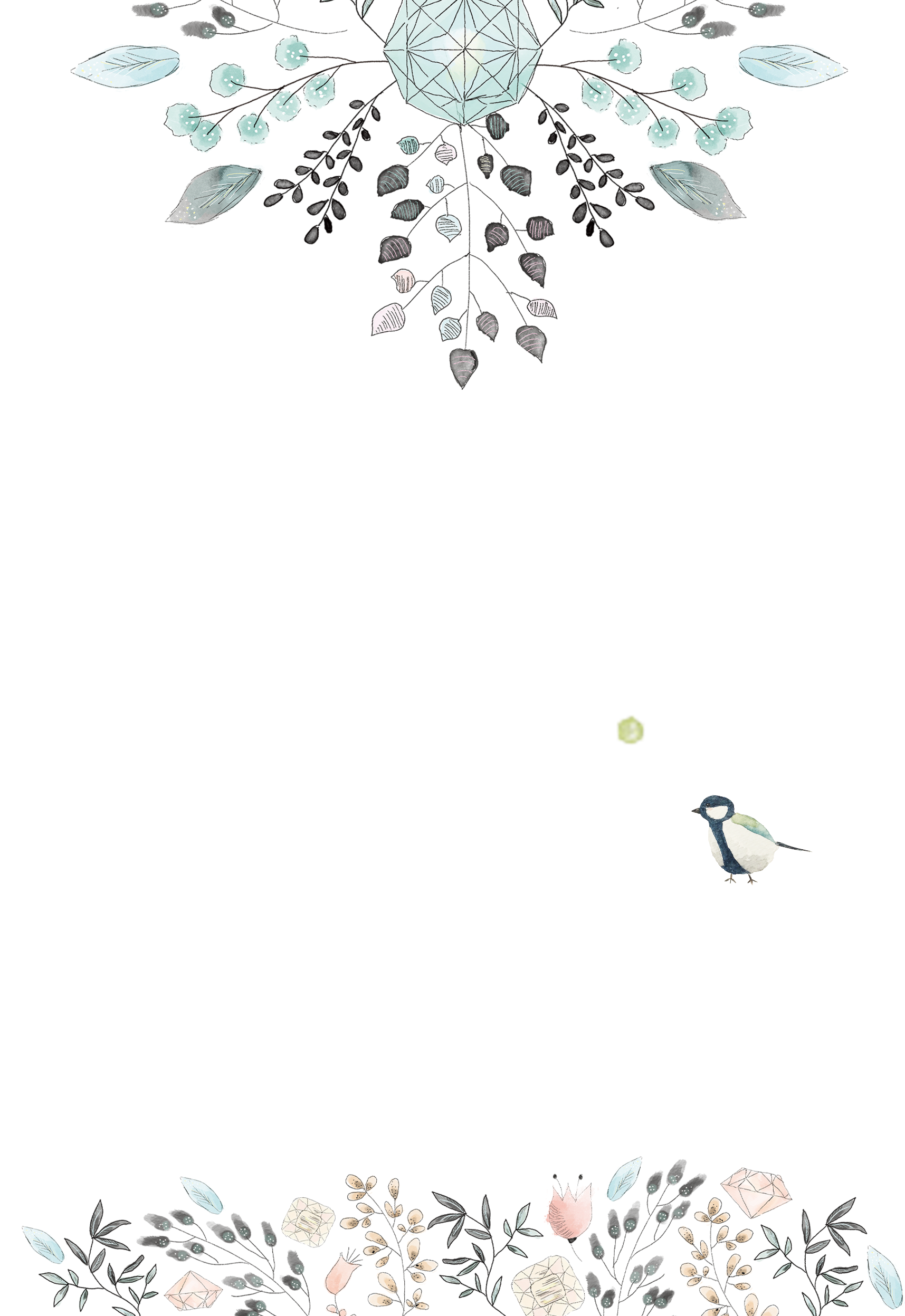 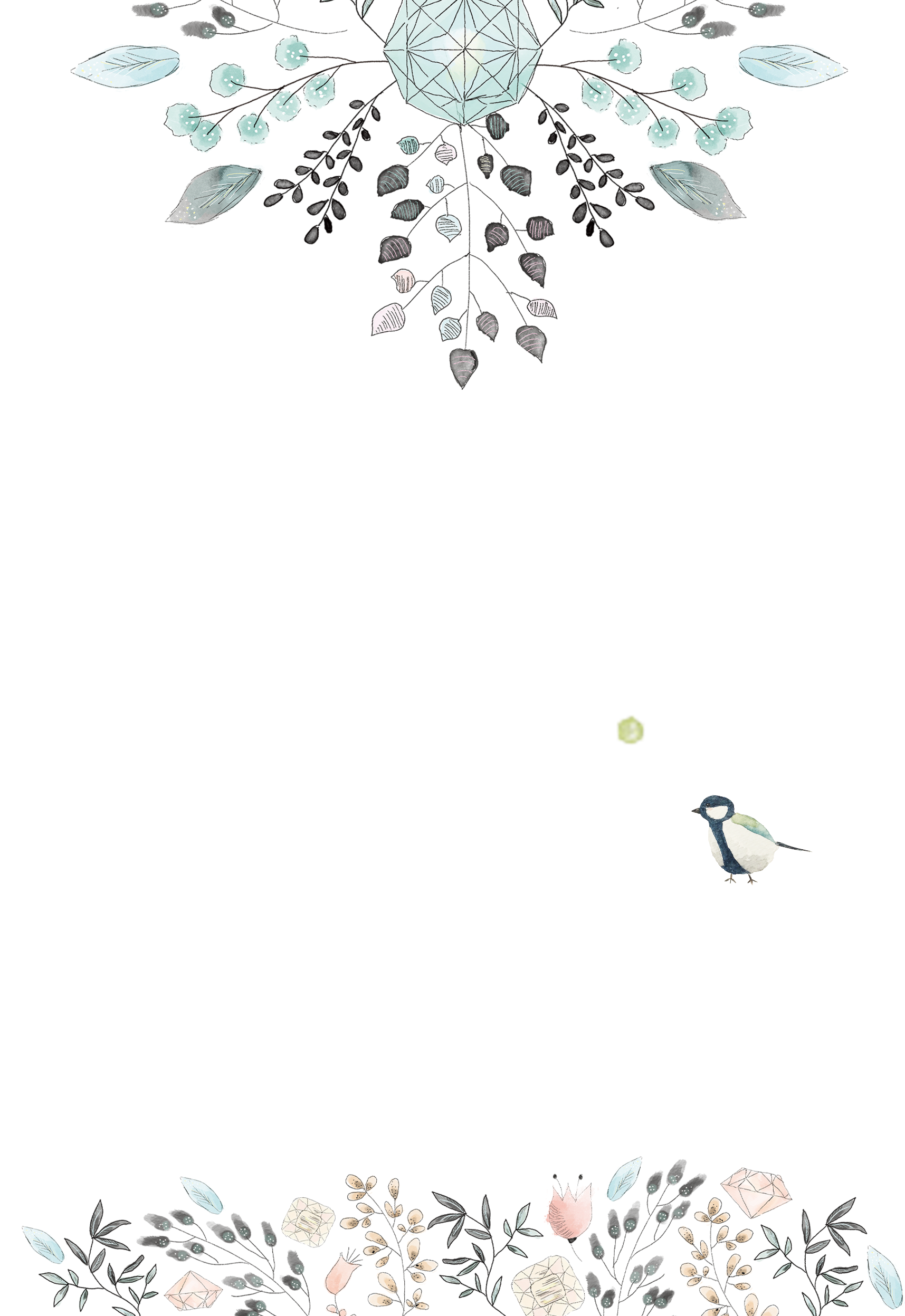 目录
contents
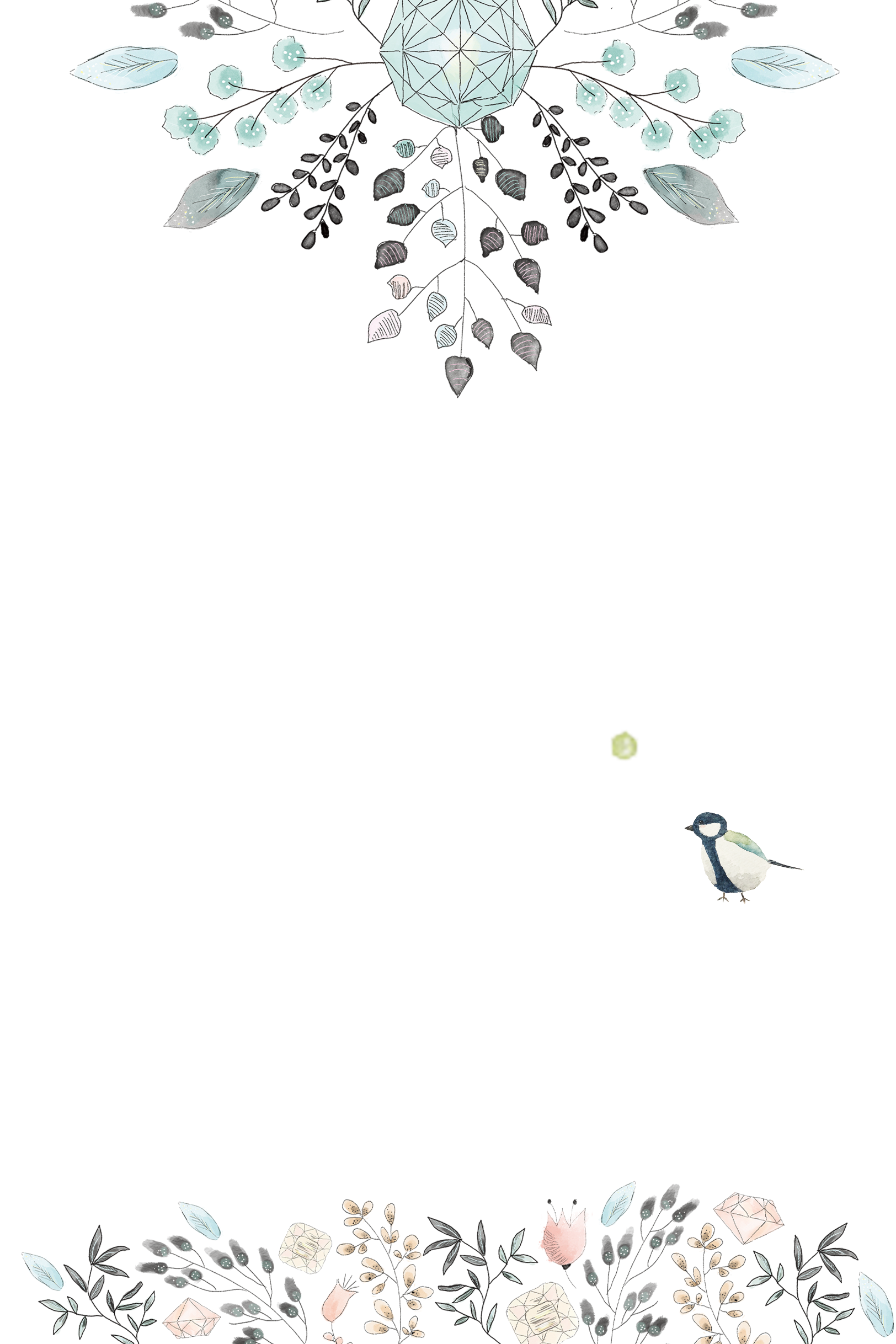 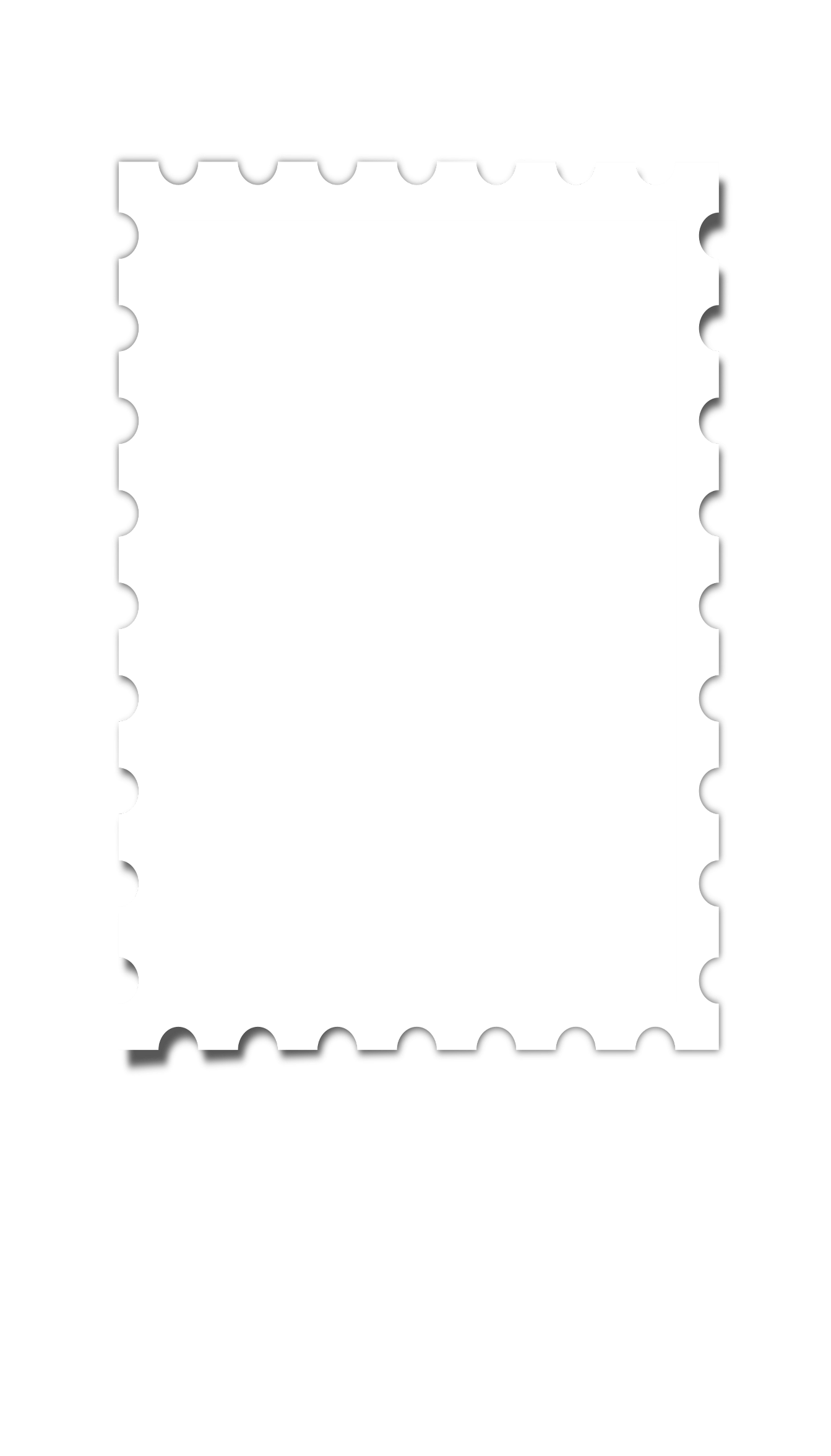 Part 01
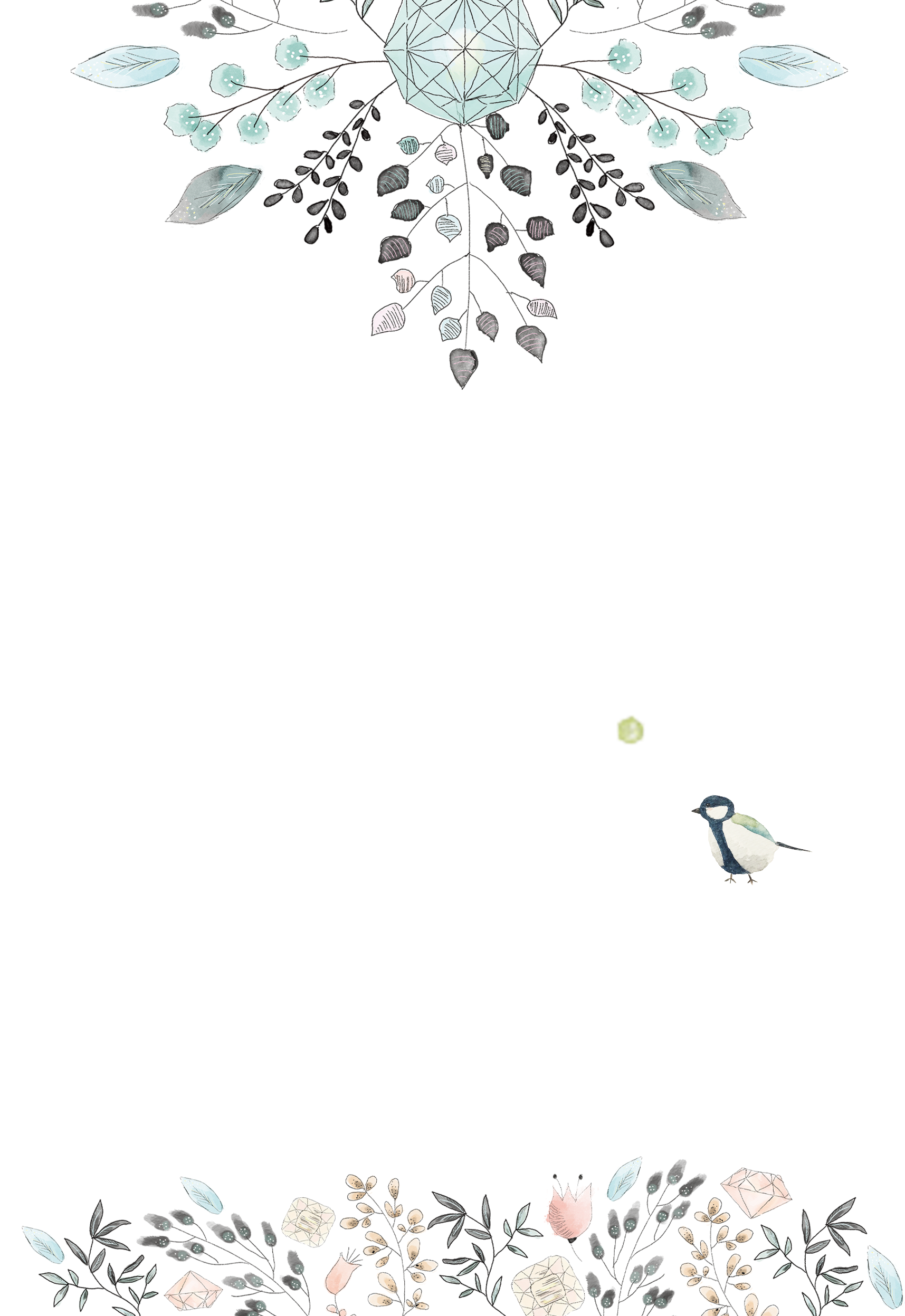 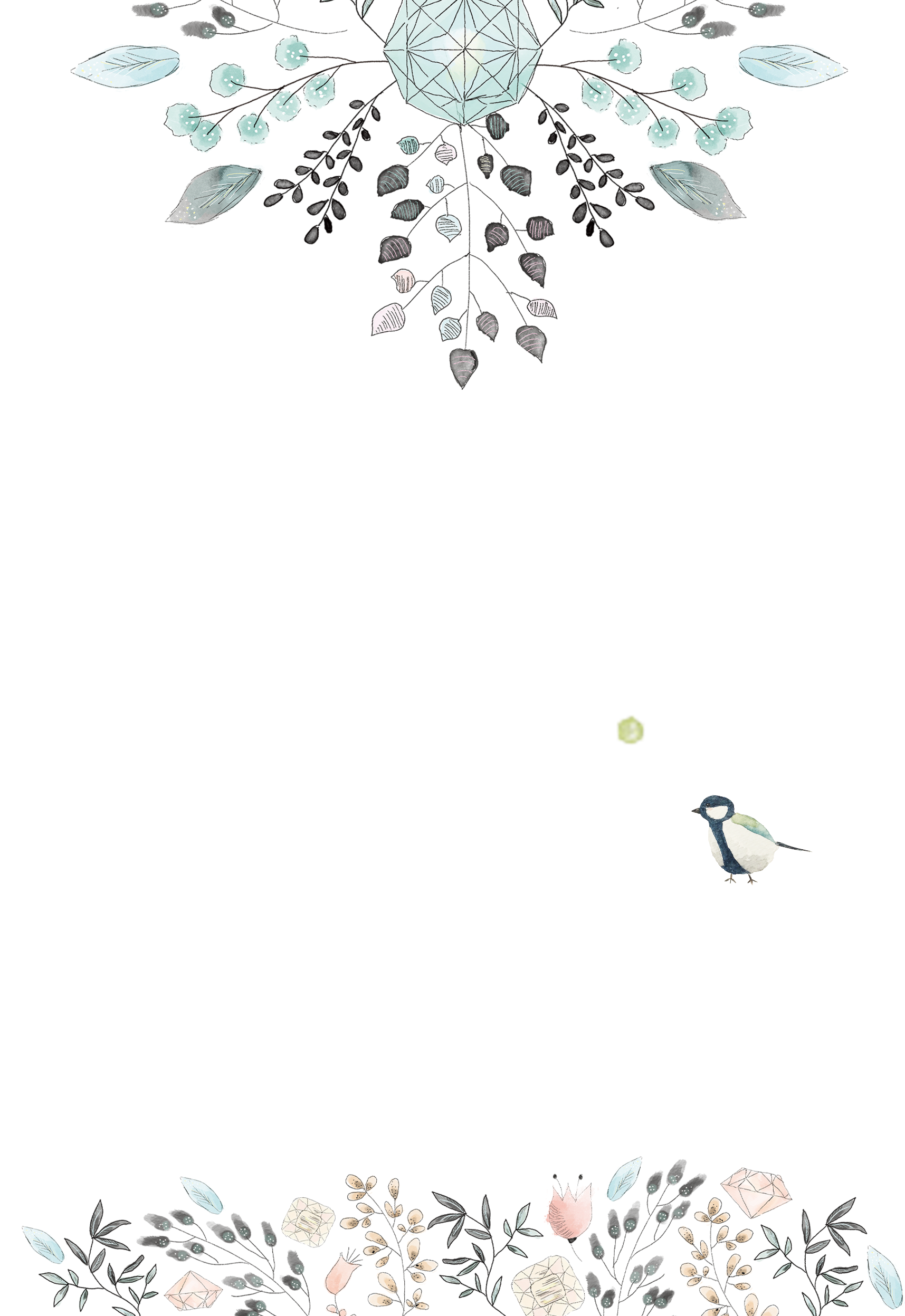 单击文本框输入标题
Professional generation
PowerPoint
单击文本框输入标题
01
PROFESSIONAL GENERATION POWERPOINT
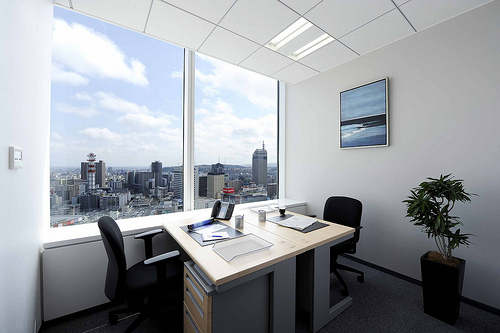 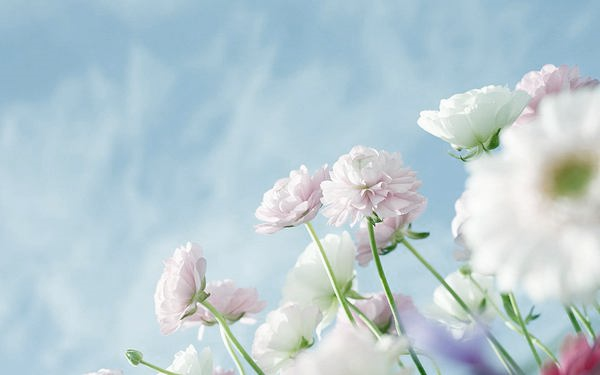 点击文本框即可进行编辑输入相关内容点击文本框即可进行编辑输入相关内容点击文本框即可进行编辑输入相关内容点击文本框即可进行编辑输入相关内容
PowerPoint offers word processing, outlining, drawing, graphing, and presentation management tools all designed to be easy to use and learn.
单击文本框输入标题
01
PROFESSIONAL GENERATION POWERPOINT
点击文本框即可进行编辑输入相关内容点击文本框即可进行编辑输入相关内容
01
01
点击文本框即可进行编辑输入相关内容点击文本框即可进行编辑输入相关内容
02
Add your title here
04


02
点击文本框即可进行编辑输入相关内容点击文本框即可进行编辑输入相关内容
03
点击文本框即可进行编辑输入相关内容点击文本框即可进行编辑输入相关内容
03
04

单击文本框输入标题
01
PROFESSIONAL GENERATION POWERPOINT
编辑标题
编辑标题
点击文本框即可进行编辑输入相关内容点击文本框即可进行编辑输入相关内容点击文本框即可进行编辑输入相关内容
点击文本框即可进行编辑输入相关内容点击文本框即可进行编辑输入相关内容点击文本框即可进行编辑输入相关内容
编辑标题
编辑标题
点击文本框即可进行编辑输入相关内容点击文本框即可进行编辑输入相关内容点击文本框即可进行编辑输入相关内容
点击文本框即可进行编辑输入相关内容点击文本框即可进行编辑输入相关内容点击文本框即可进行编辑输入相关内容
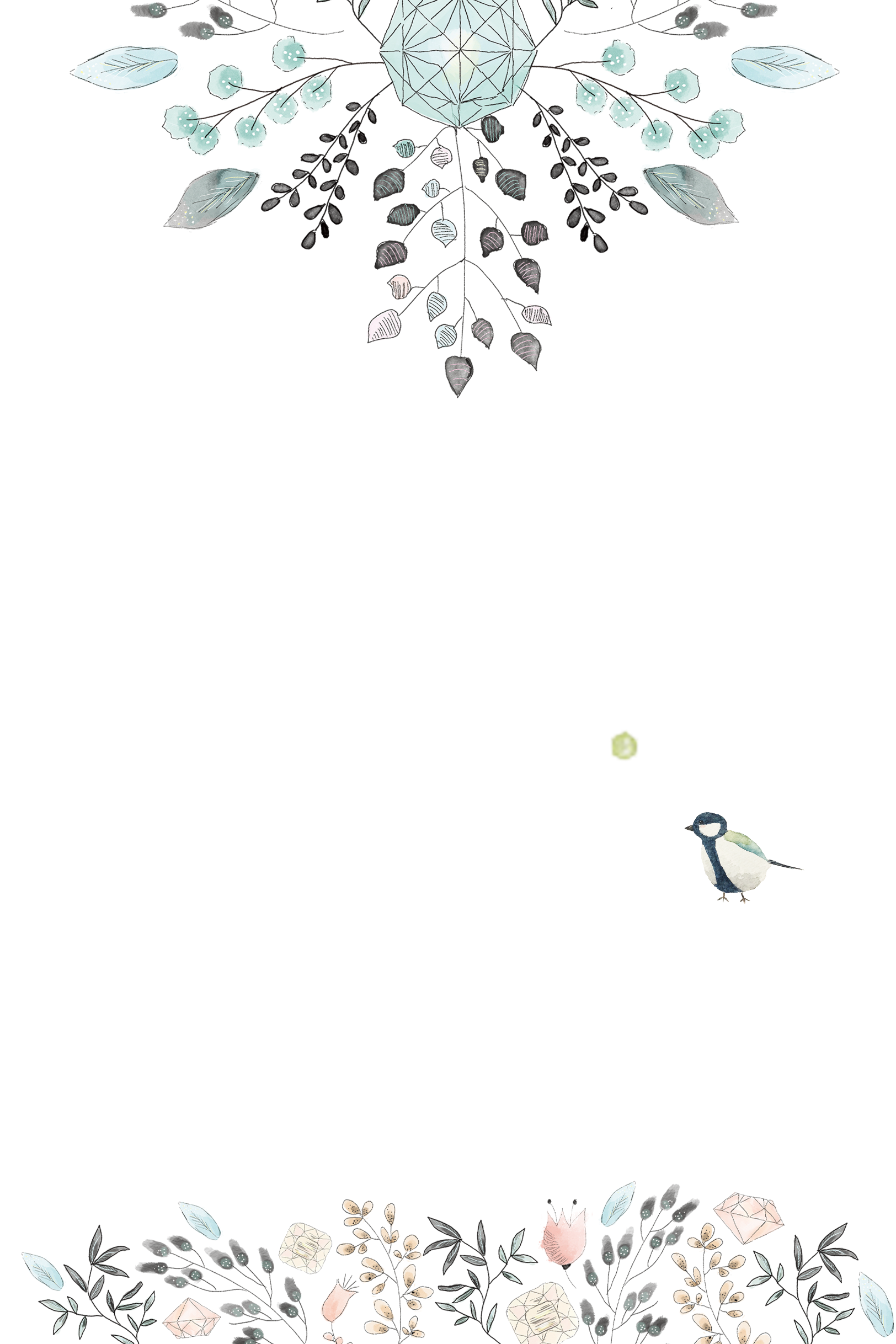 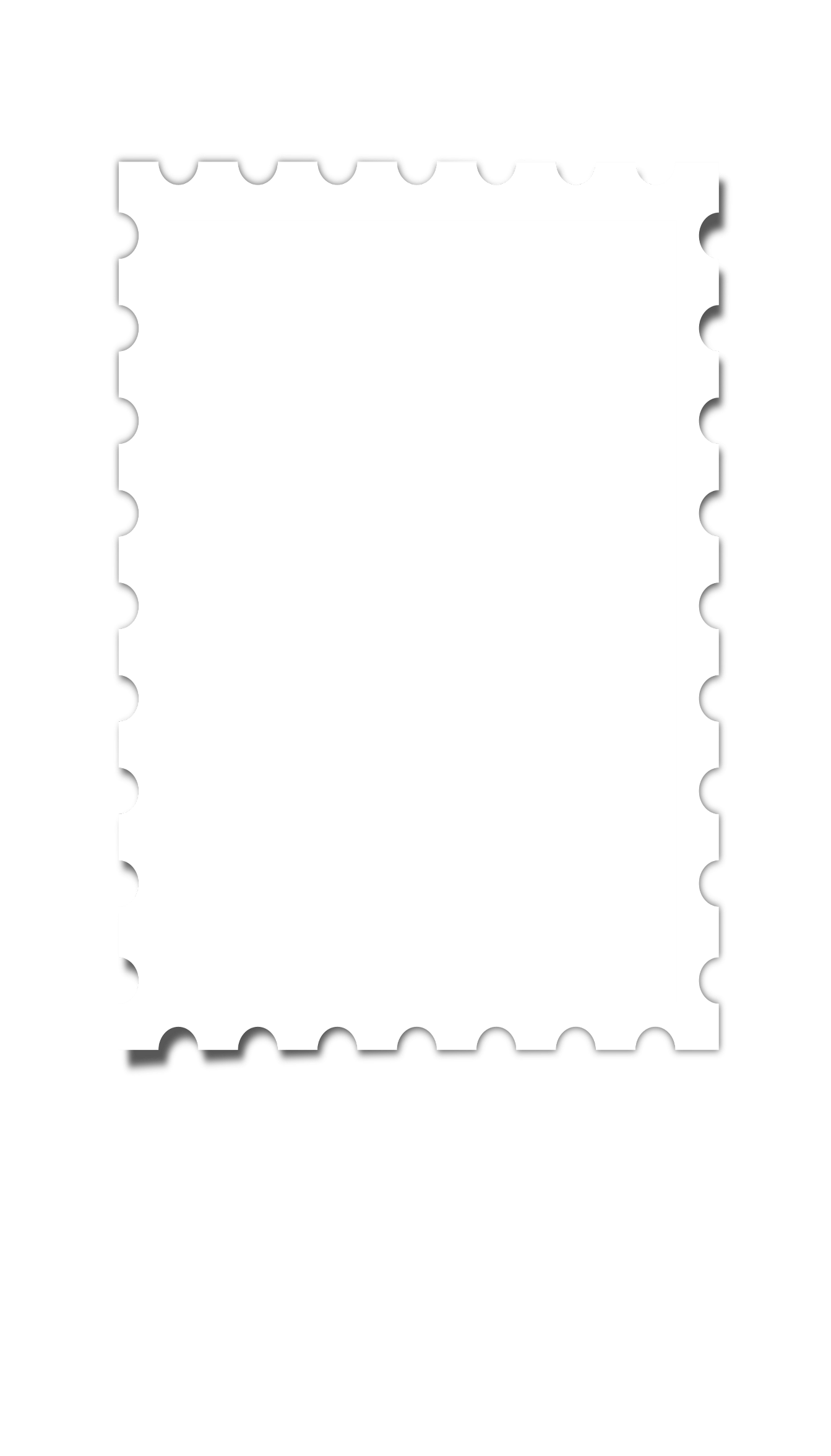 Part 02
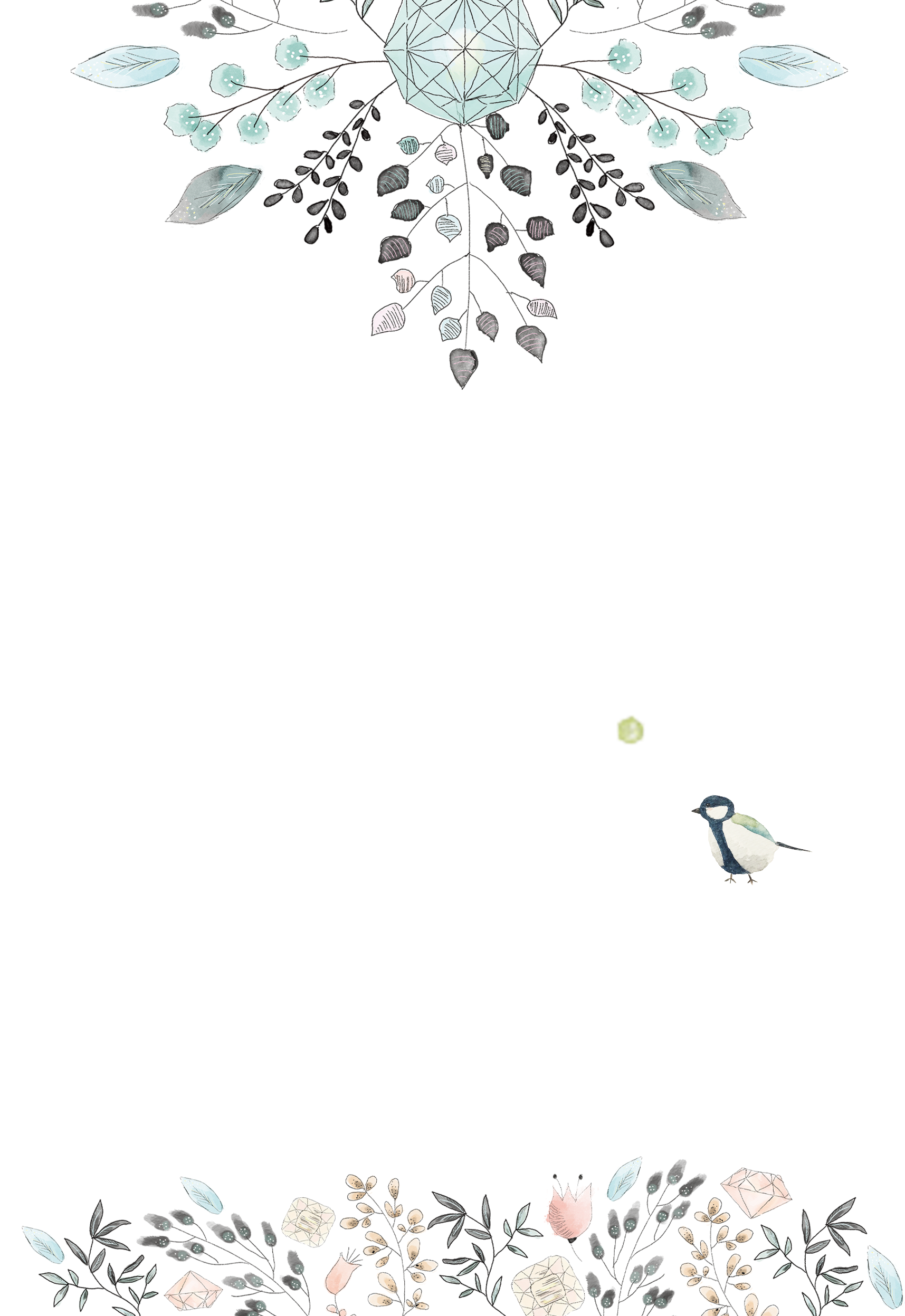 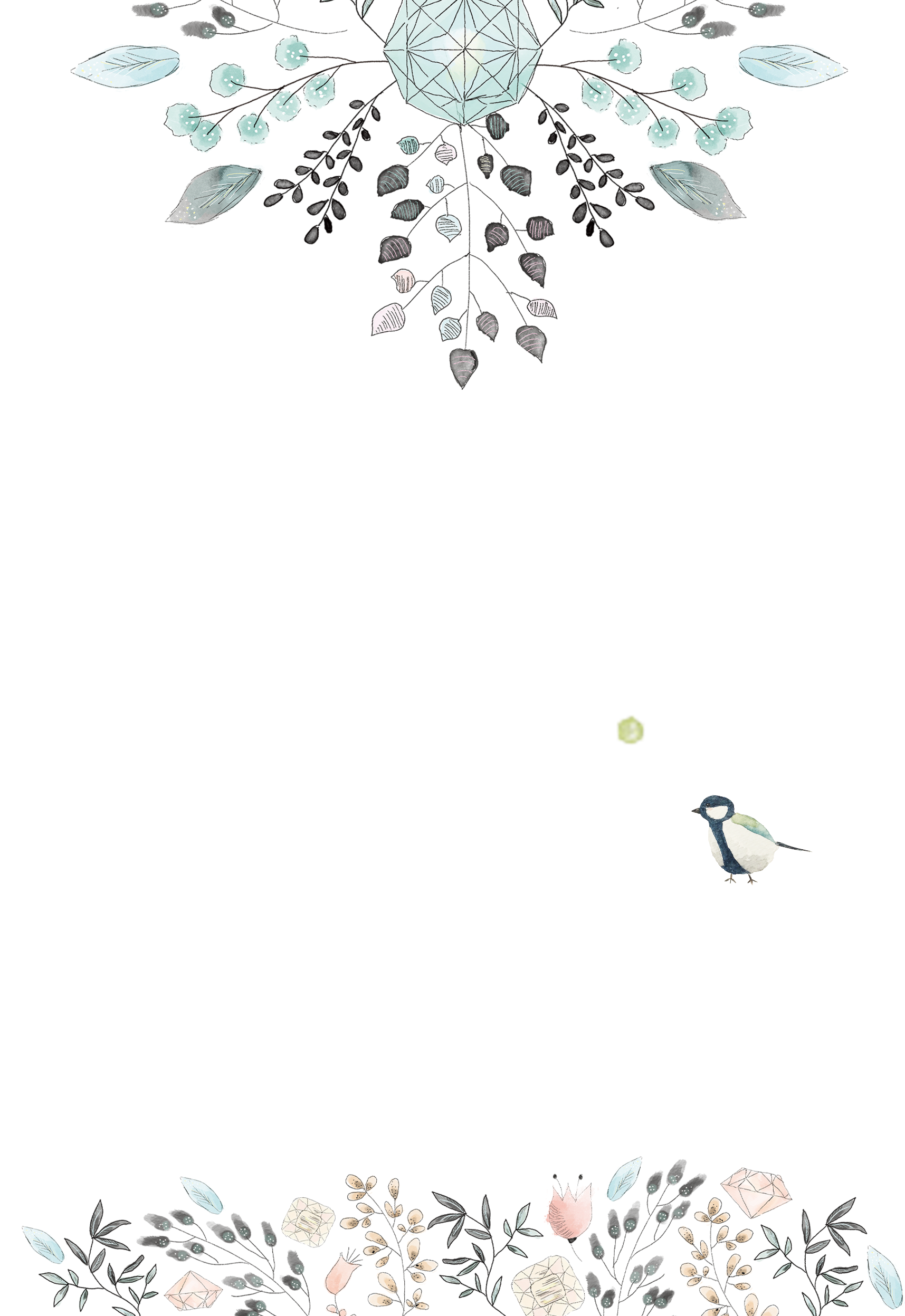 单击文本框输入标题
Professional generation
PowerPoint
单击文本框输入标题
02
PROFESSIONAL GENERATION POWERPOINT
编辑标题
编辑标题
编辑标题
点击文本框即可进行编辑输入相关内容点击文本框即可进行编辑输入相关内容
点击文本框即可进行编辑输入相关内容点击文本框即可进行编辑输入相关内容
点击文本框即可进行编辑输入相关内容点击文本框即可进行编辑输入相关内容
text
text
text
text
text
text
编辑标题
编辑标题
编辑标题
点击文本框即可进行编辑输入相关内容点击文本框即可进行编辑输入相关内容
点击文本框即可进行编辑输入相关内容点击文本框即可进行编辑输入相关内容
点击文本框即可进行编辑输入相关内容点击文本框即可进行编辑输入相关内容
单击文本框输入标题
02
PROFESSIONAL GENERATION POWERPOINT
编辑标题
编辑标题
点击文本框即可进行编辑输入相关内容点击文本框即可进行编辑输入相关内容
点击文本框即可进行编辑输入相关内容点击文本框即可进行编辑输入相关内容
编辑标题
编辑标题
点击文本框即可进行编辑输入相关内容点击文本框即可进行编辑输入相关内容
点击文本框即可进行编辑输入相关内容点击文本框即可进行编辑输入相关内容
编辑标题
编辑标题
点击文本框即可进行编辑输入相关内容点击文本框即可进行编辑输入相关内容
点击文本框即可进行编辑输入相关内容点击文本框即可进行编辑输入相关内容
单击文本框输入标题
02
PROFESSIONAL GENERATION POWERPOINT
点击文本框即可进行编辑输入相关内容点击文本框即可进行编辑输入相关内容点击文本框即可进行编辑输入相关内容点击文本框即可进行编辑输入相关内容
编辑输入相关内容
点击文本框即可进行编辑输入相关内容
PowerPoint offers word processing, outlining, drawing, graphing, and presentation management tools all designed to be easy to use and learn.
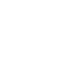 点击文本框即可进行编辑输入相关内容
点击文本框即可进行编辑输入相关内容点击文本框即可进行编辑输入相关内容点击文本框即可进行编辑输入相关内容点击文本框即可进行编辑输入相关内容
点击文本框即可进行编辑输入相关内容点击文本框即可进行编辑输入相关内容
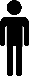 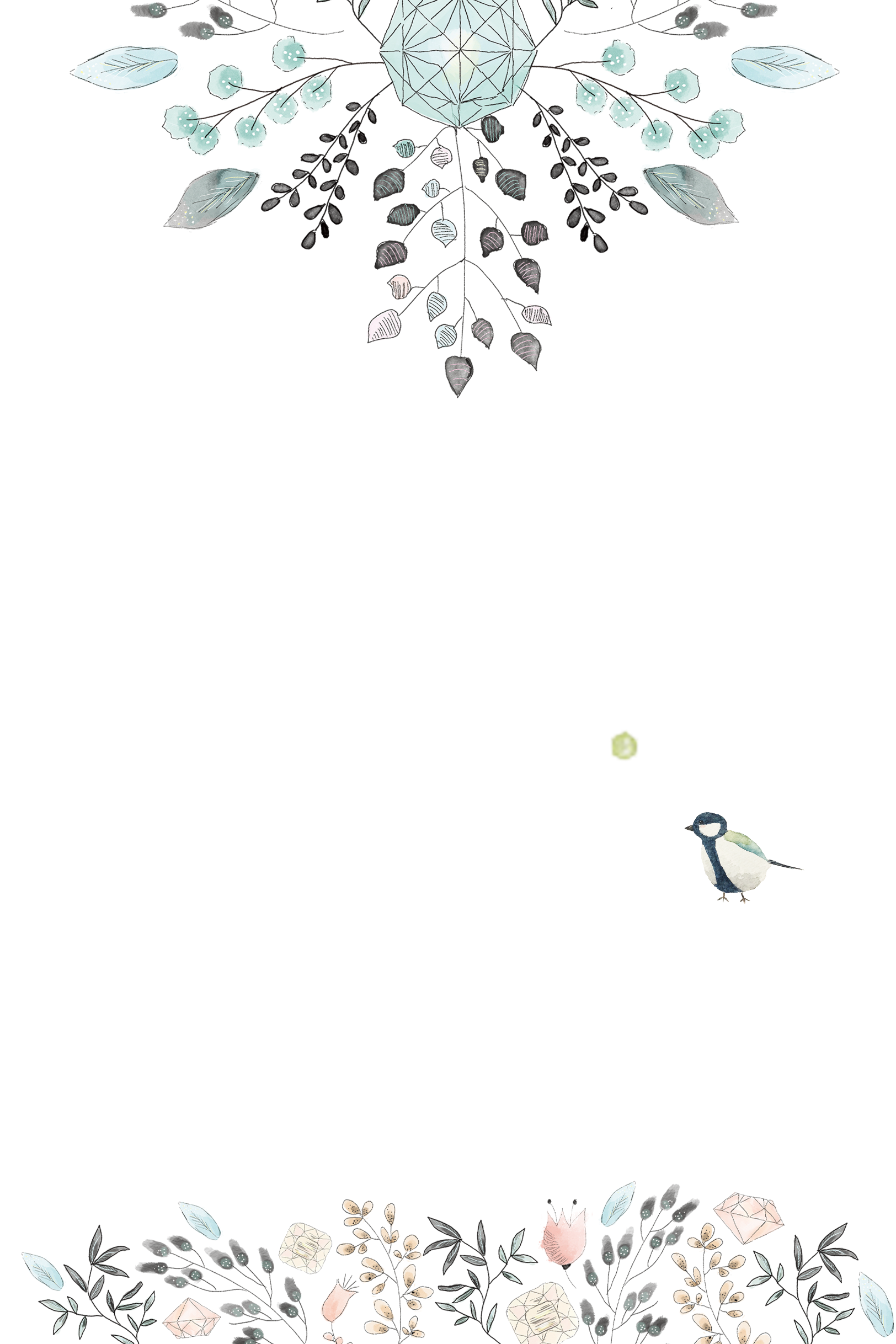 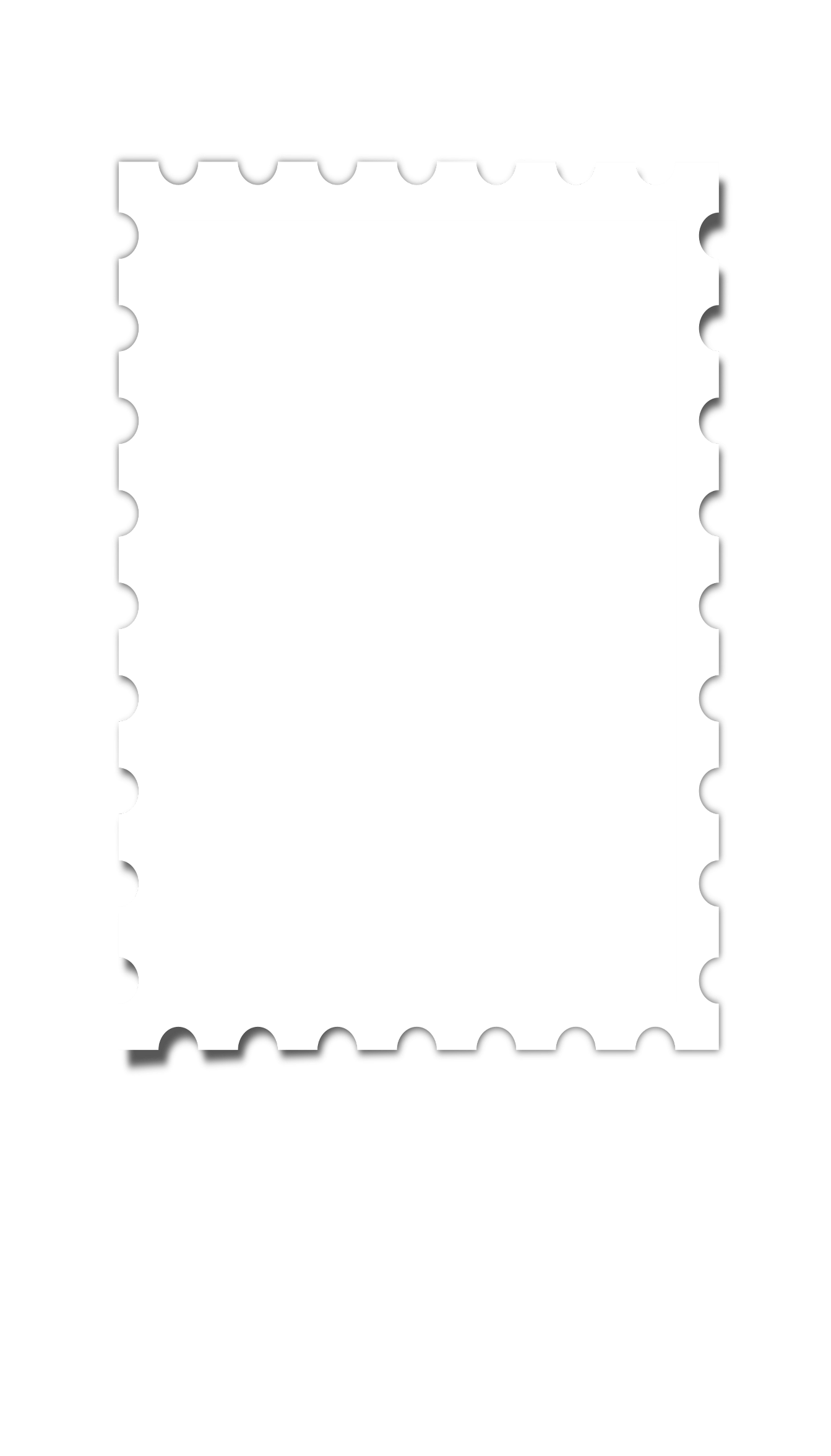 Part 03
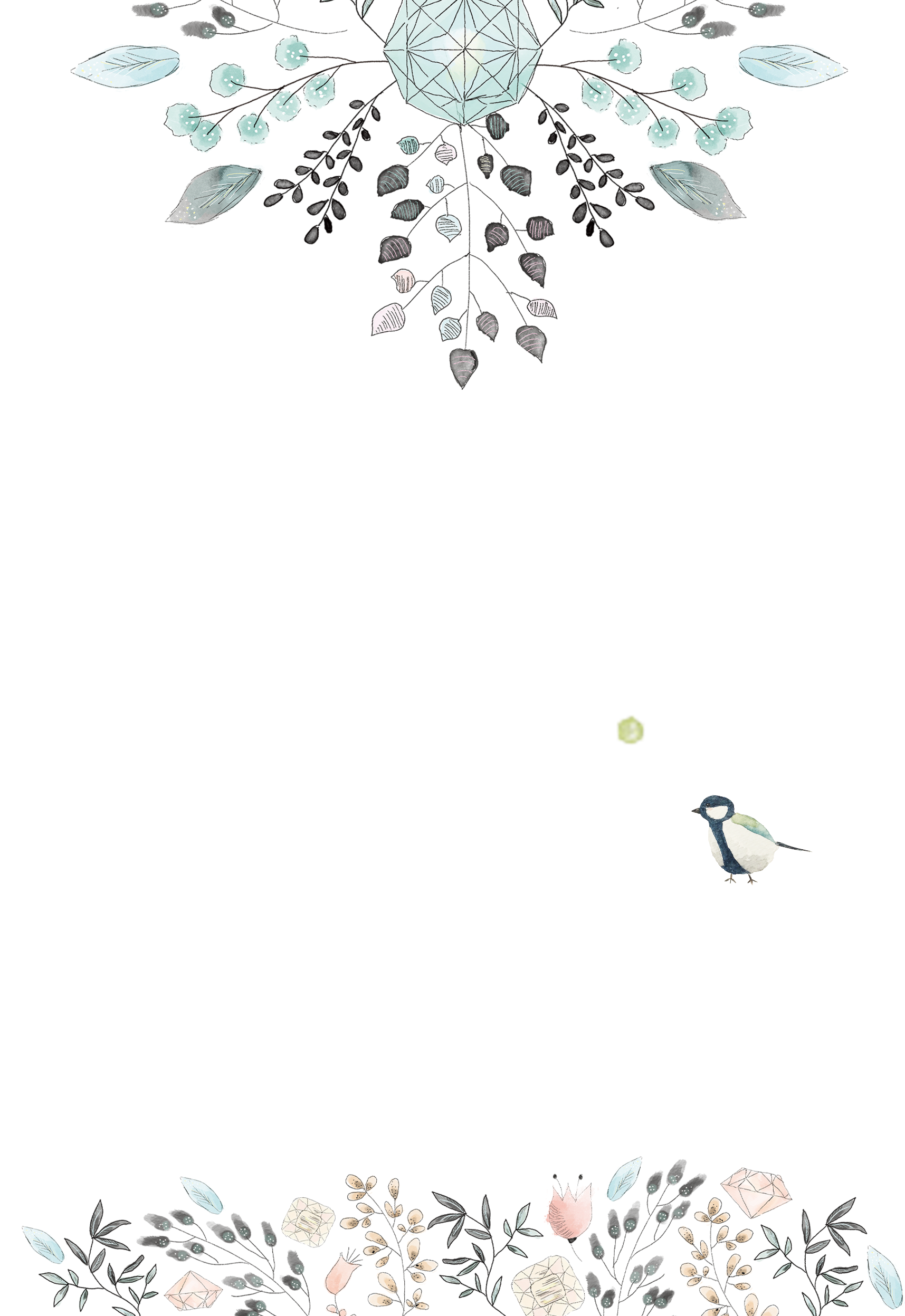 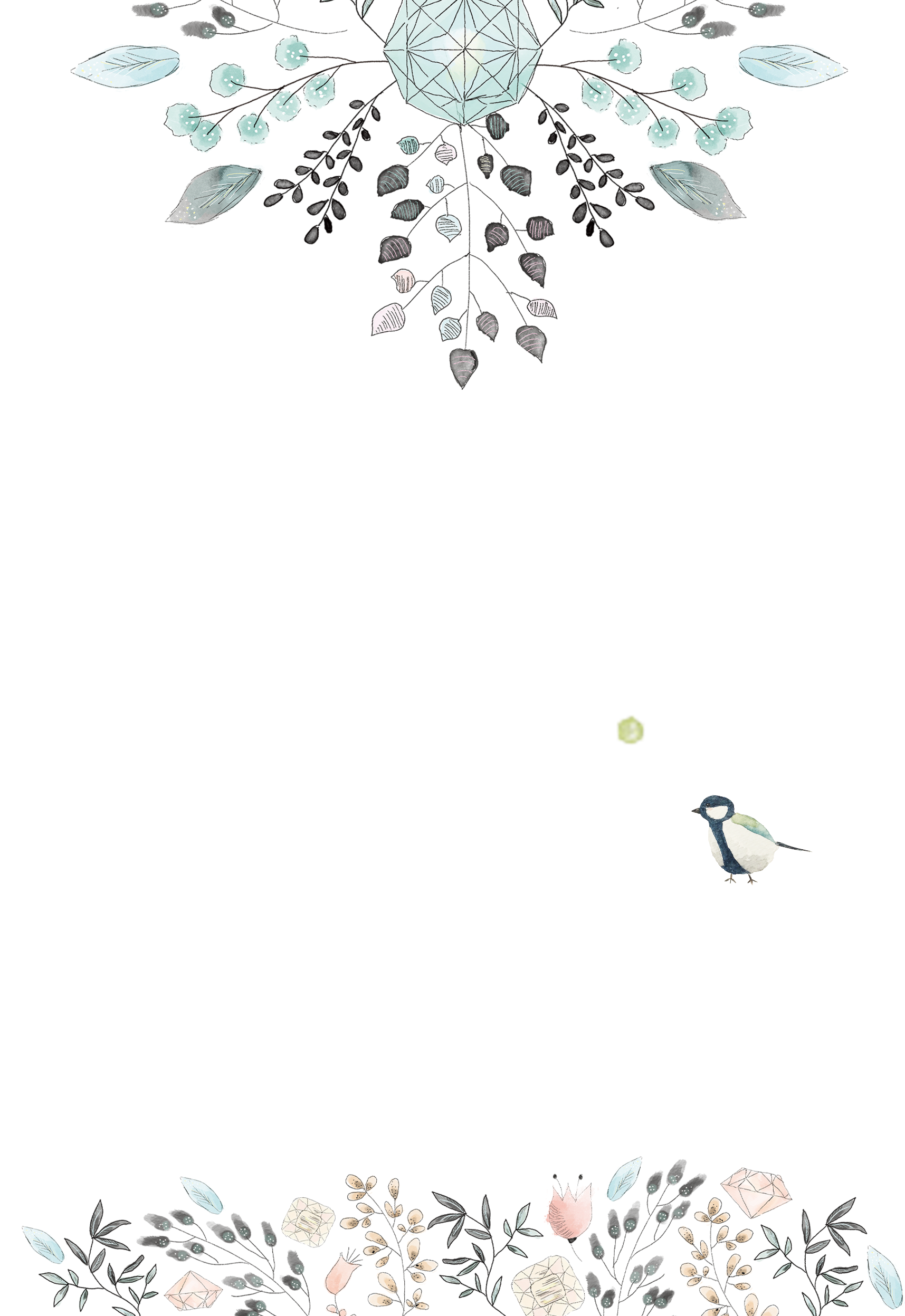 单击文本框输入标题
Professional generation
PowerPoint
单击文本框输入标题
03
PROFESSIONAL GENERATION POWERPOINT
编辑标题
编辑标题
编辑标题
点击文本框即可进行编辑输入相关内容点击文本框即可进行编辑输入相关内容
点击文本框即可进行编辑输入相关内容点击文本框即可进行编辑输入相关内容
点击文本框即可进行编辑输入相关内容点击文本框即可进行编辑输入相关内容
text here
text here
text here
text here
text here
text here
编辑标题
编辑标题
编辑标题
点击文本框即可进行编辑输入相关内容点击文本框即可进行编辑输入相关内容
点击文本框即可进行编辑输入相关内容点击文本框即可进行编辑输入相关内容
点击文本框即可进行编辑输入相关内容点击文本框即可进行编辑输入相关内容
单击文本框输入标题
03
PROFESSIONAL GENERATION POWERPOINT
编辑标题
编辑标题
点击文本框即可进行编辑输入相关内容点击文本框即可进行编辑输入相关内容
点击文本框即可进行编辑输入相关内容点击文本框即可进行编辑输入相关内容
Add your
 title here
编辑标题
编辑标题
点击文本框即可进行编辑输入相关内容点击文本框即可进行编辑输入相关内容
点击文本框即可进行编辑输入相关内容点击文本框即可进行编辑输入相关内容
单击文本框输入标题
03
PROFESSIONAL GENERATION POWERPOINT
START
编辑标题
点击文本框即可进行编辑输入相关内容点击文本框即可进行编辑输入相关内容
text
编辑标题
点击文本框即可进行编辑输入相关内容点击文本框即可进行编辑输入相关内容
text
编辑标题
点击文本框即可进行编辑输入相关内容点击文本框即可进行编辑输入相关内容
text
编辑标题
点击文本框即可进行编辑输入相关内容点击文本框即可进行编辑输入相关内容
text
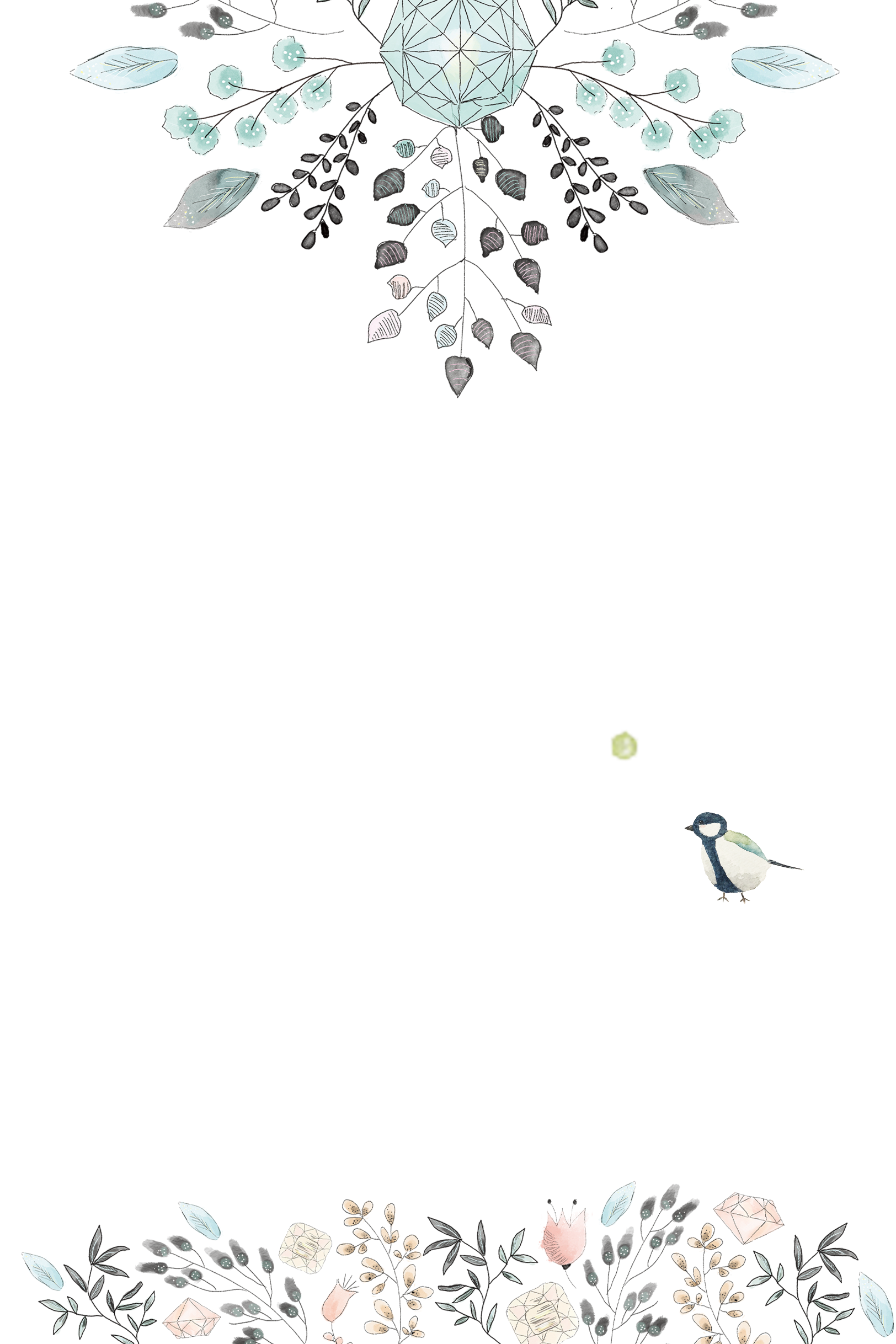 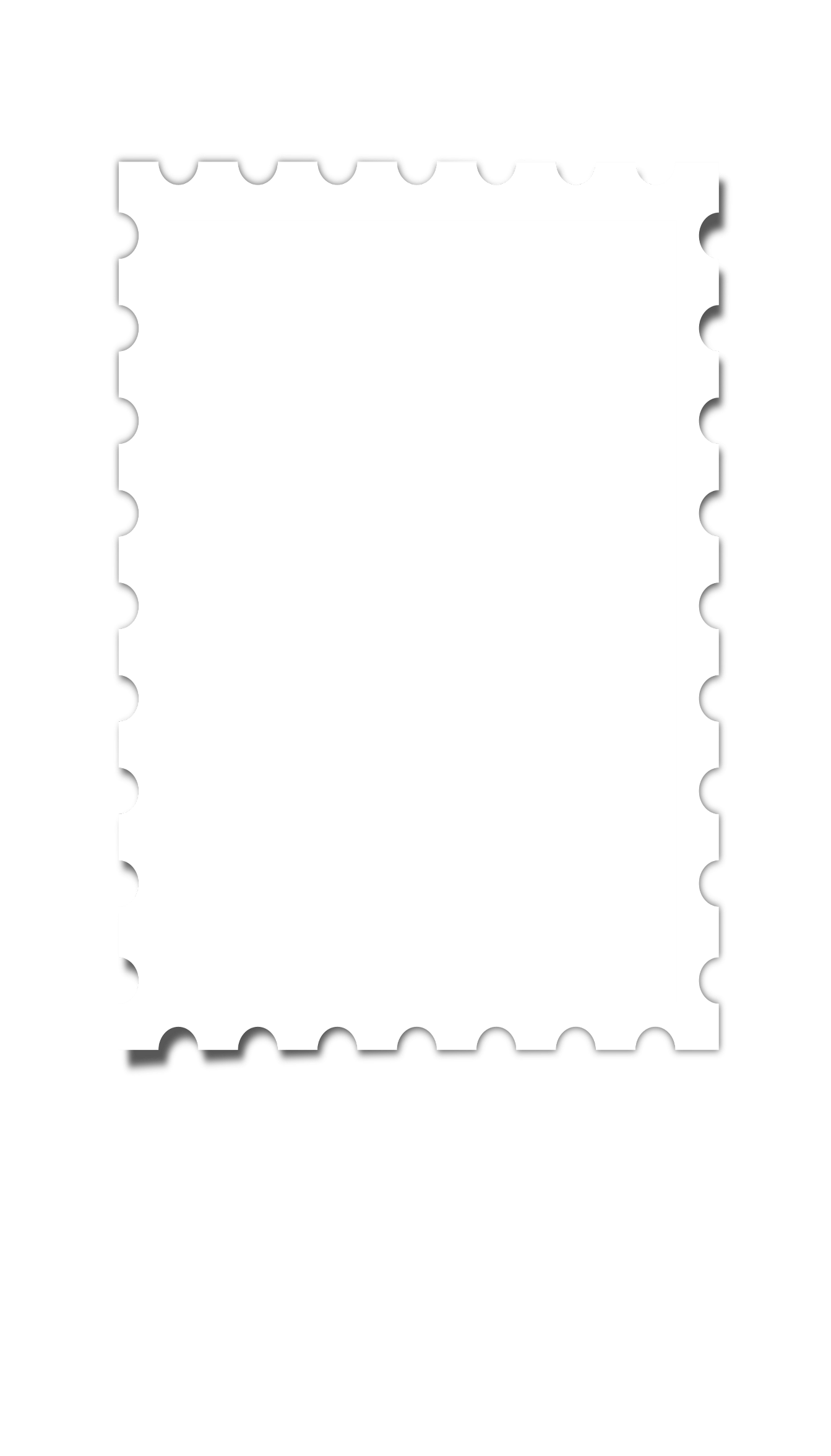 Part 04
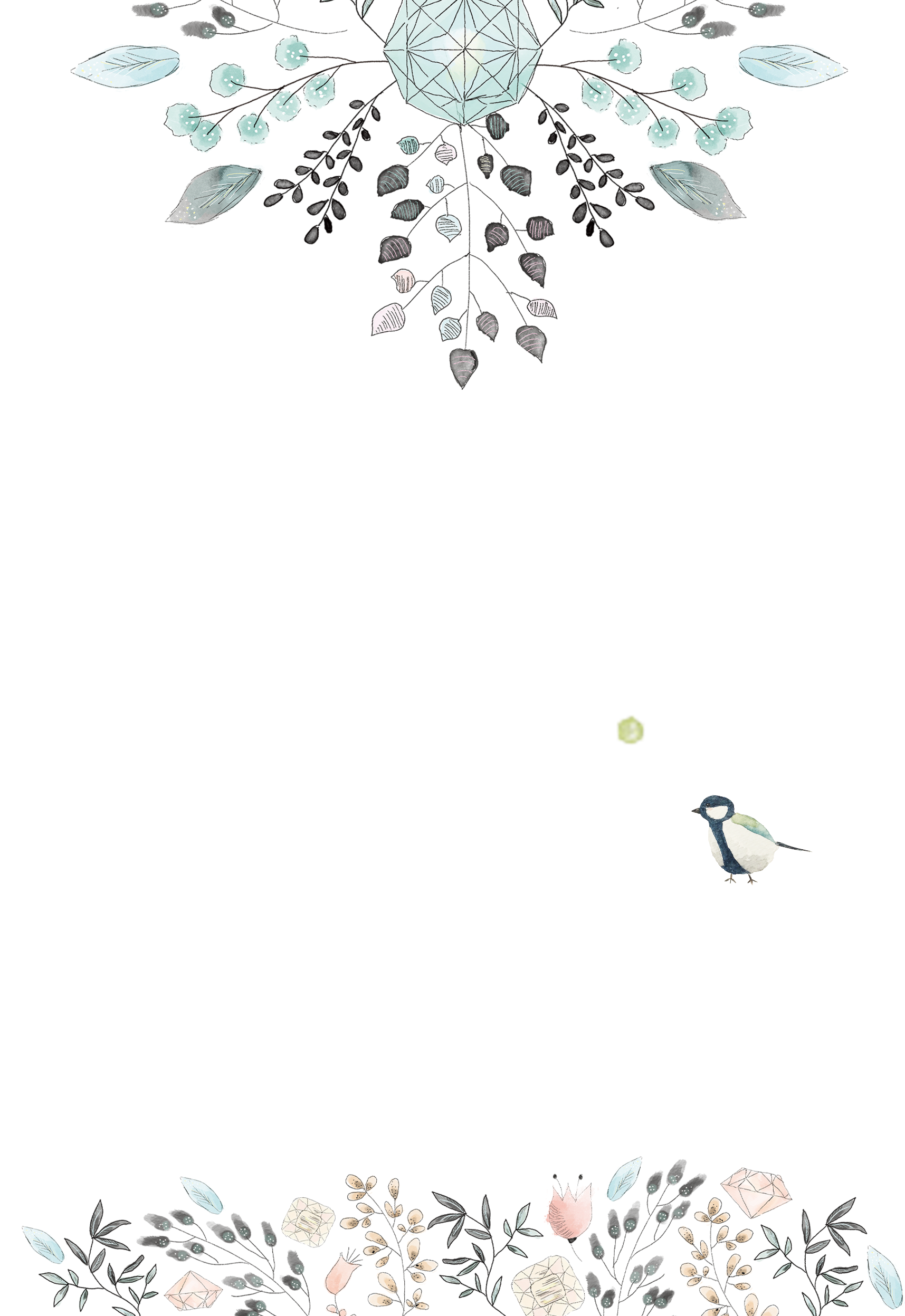 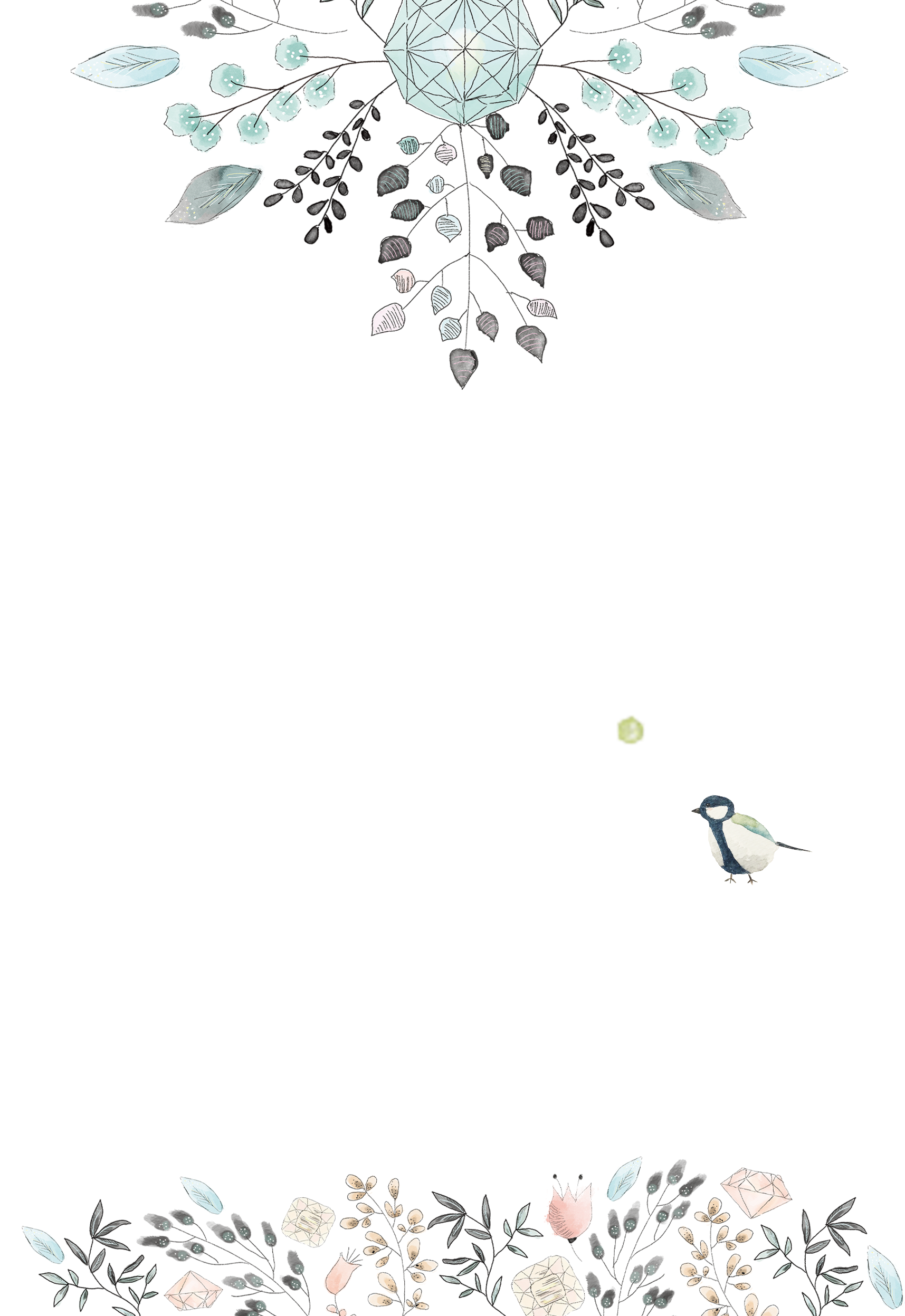 单击文本框输入标题
Professional generation
PowerPoint
单击文本框输入标题
04
PROFESSIONAL GENERATION POWERPOINT
01
点击文本框即可进行编辑输入相关内容点击文本框即可进行编辑输入相关内容
text here
02
点击文本框即可进行编辑输入相关内容点击文本框即可进行编辑输入相关内容
text here
03
点击文本框即可进行编辑输入相关内容点击文本框即可进行编辑输入相关内容
text here
04
点击文本框即可进行编辑输入相关内容点击文本框即可进行编辑输入相关内容
text here
单击文本框输入标题
04
PROFESSIONAL GENERATION POWERPOINT
点击文本框即可进行编辑输入相关内容点击文本框即可进行编辑输入相关内容
点击文本框即可进行编辑输入相关内容点击文本框即可进行编辑输入相关内容
点击文本框即可进行编辑输入相关内容点击文本框即可进行编辑输入相关内容
点击文本框即可进行编辑输入相关内容点击文本框即可进行编辑输入相关内容
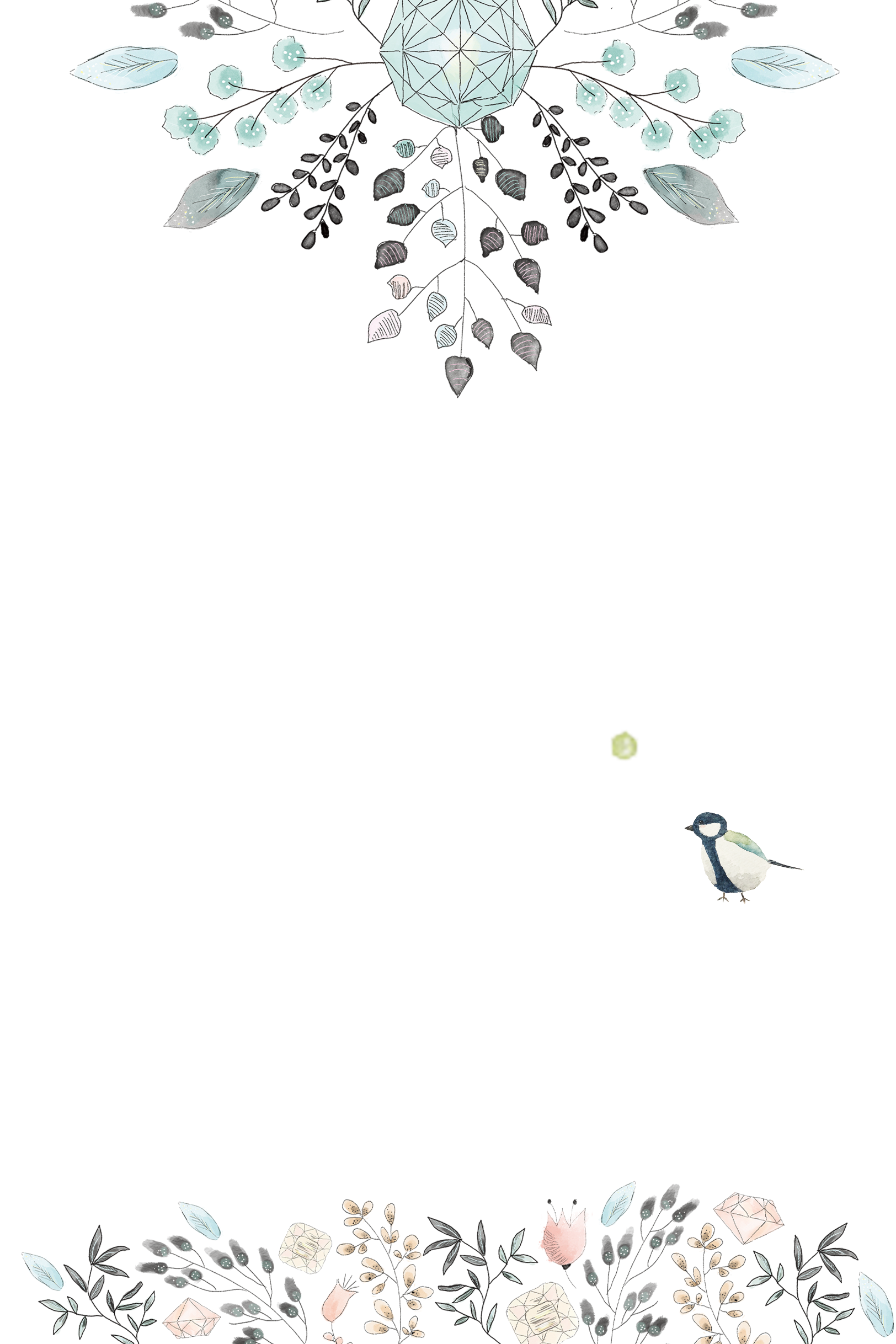 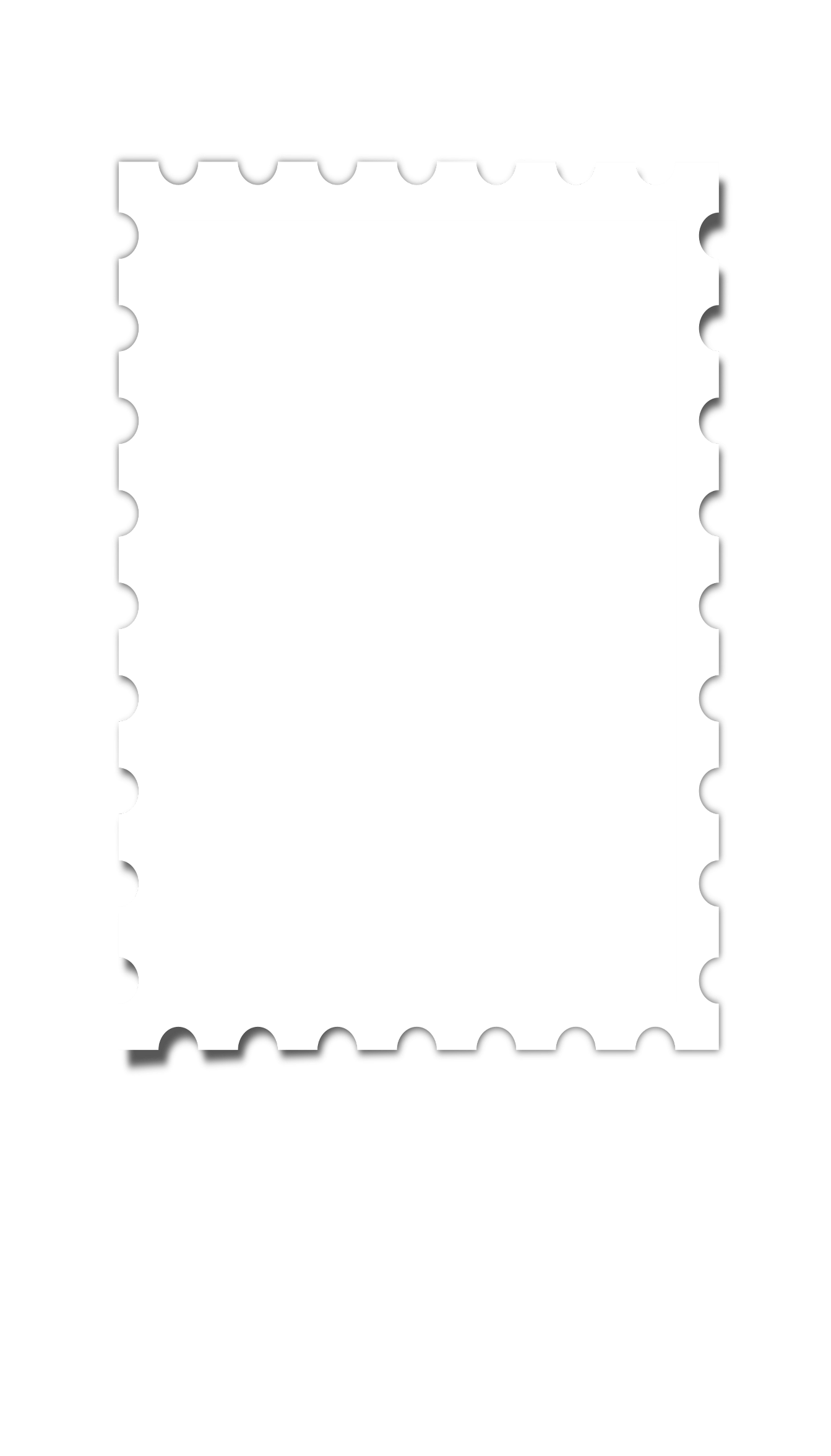 Part 05
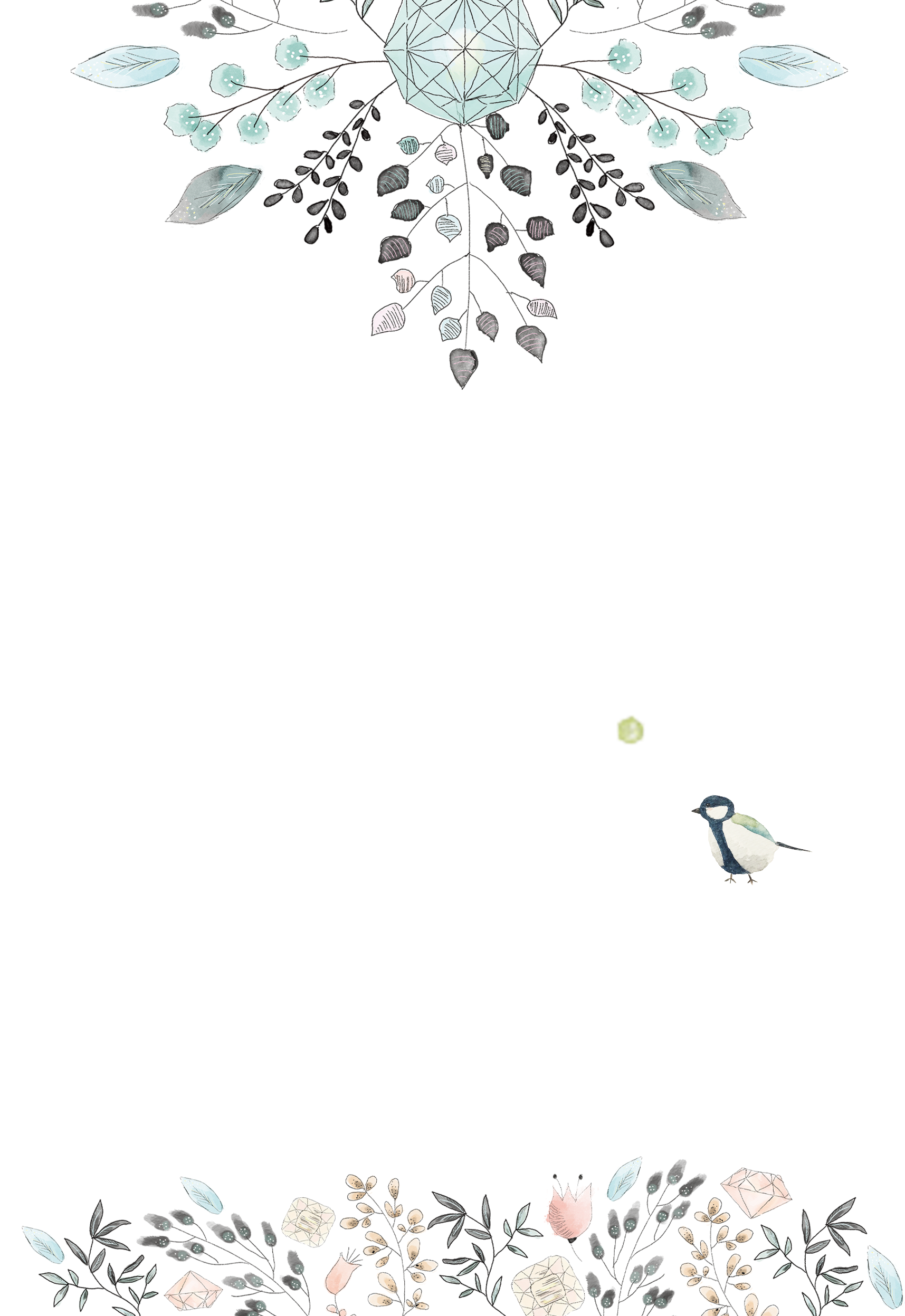 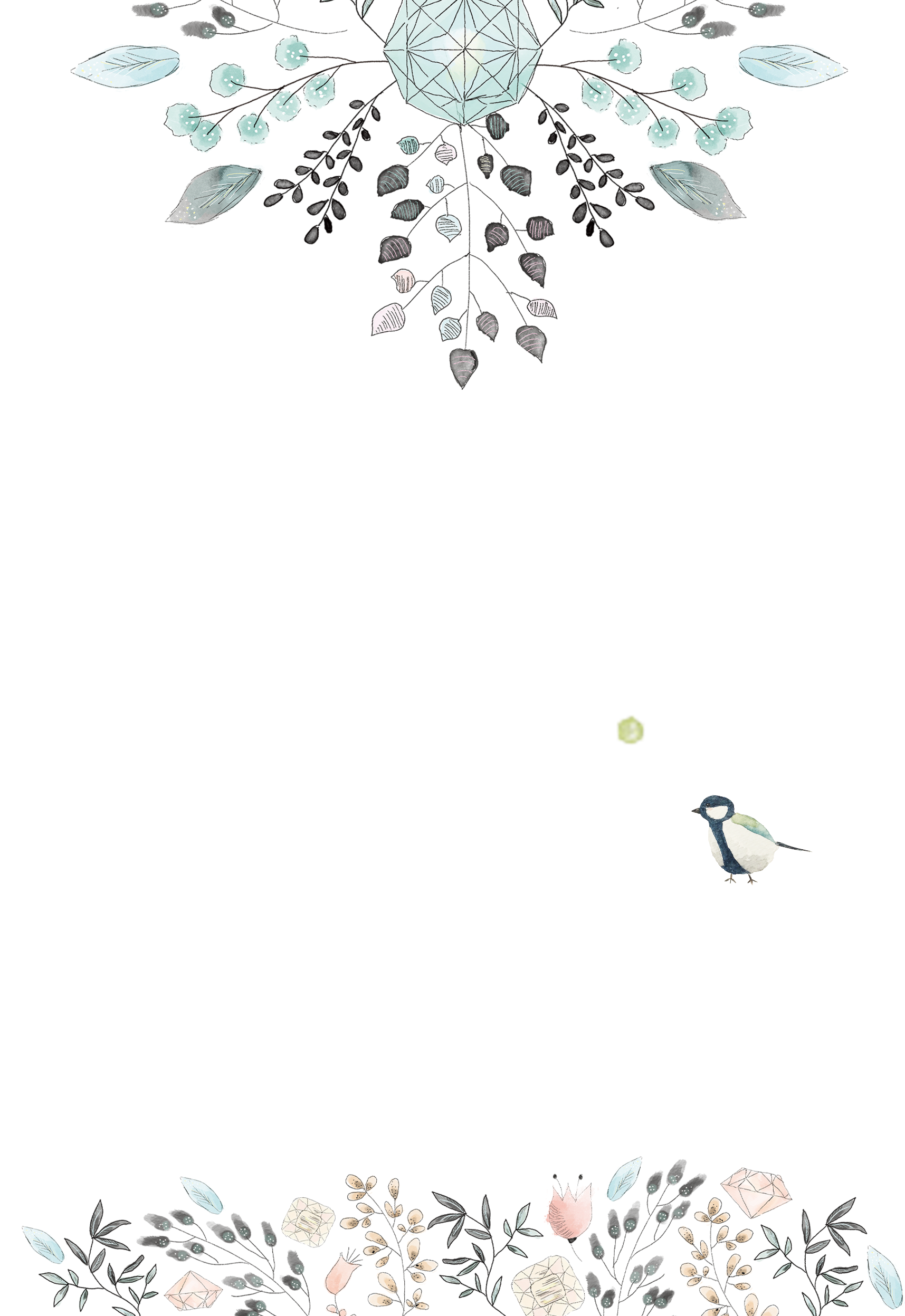 单击文本框输入标题
Professional generation
PowerPoint
单击文本框输入标题
05
PROFESSIONAL GENERATION POWERPOINT
点击文本框即可进行编辑输入相关内容点击文本框即可进行编辑
点击文本框即可进行编辑输入相关内容点击文本框即可进行编辑输入相关内容点击文本框即可进行编辑输入相关内容点击文本框即可进行编辑输入相关内容
点击文本框即可进行编辑输入相关内容点击文本框即可进行编辑
PowerPoint offers word processing, outlining, drawing, graphing, and presentation management tools all designed to be easy to use and learn.
add your
 title here
点击文本框即可进行编辑输入相关内容点击文本框即可进行编辑
点击文本框即可进行编辑输入相关内容点击文本框即可进行编辑输入相关内容点击文本框即可进行编辑输入相关内容点击文本框即可进行编辑输入相关内容
点击文本框即可进行编辑输入相关内容点击文本框即可进行编辑
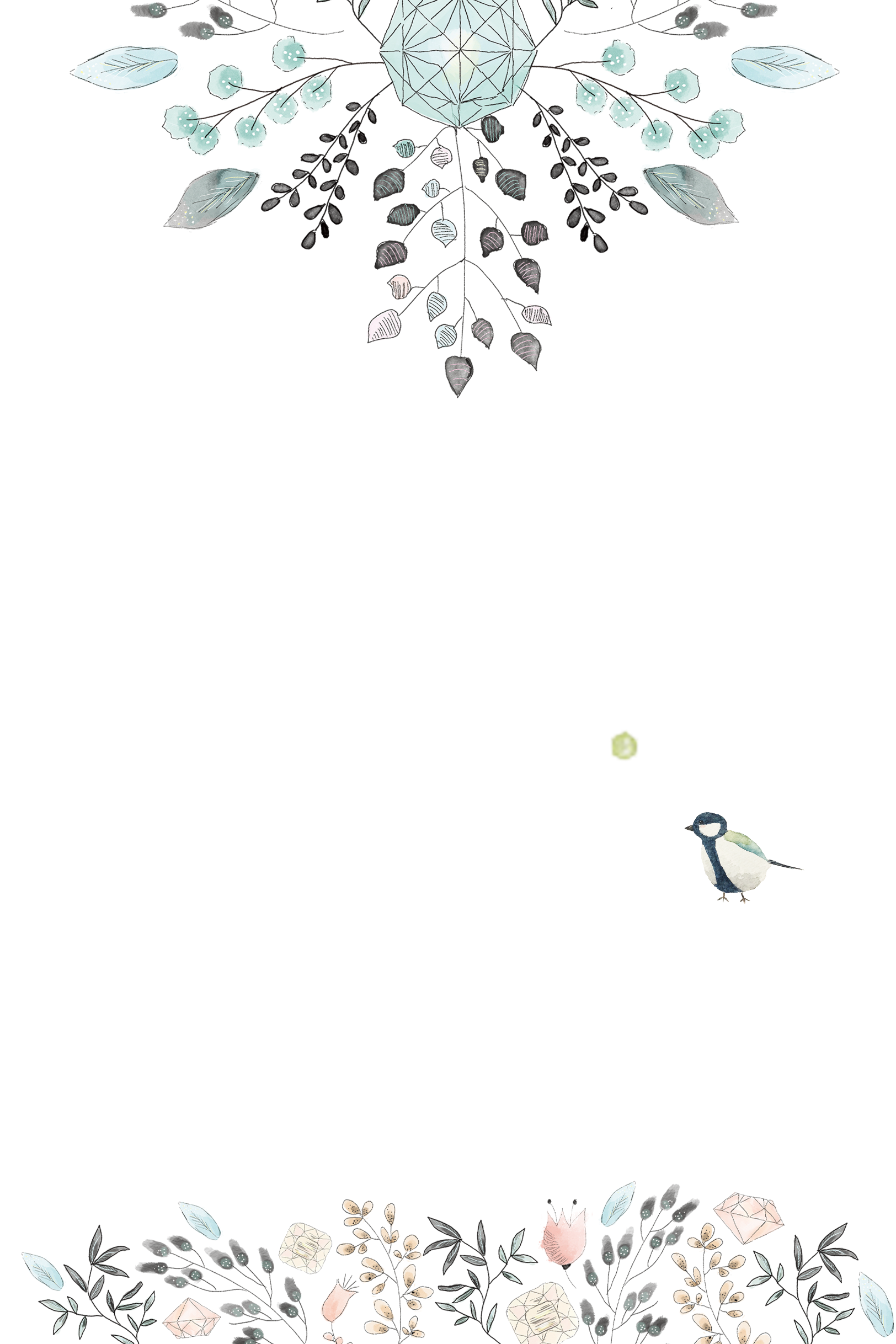 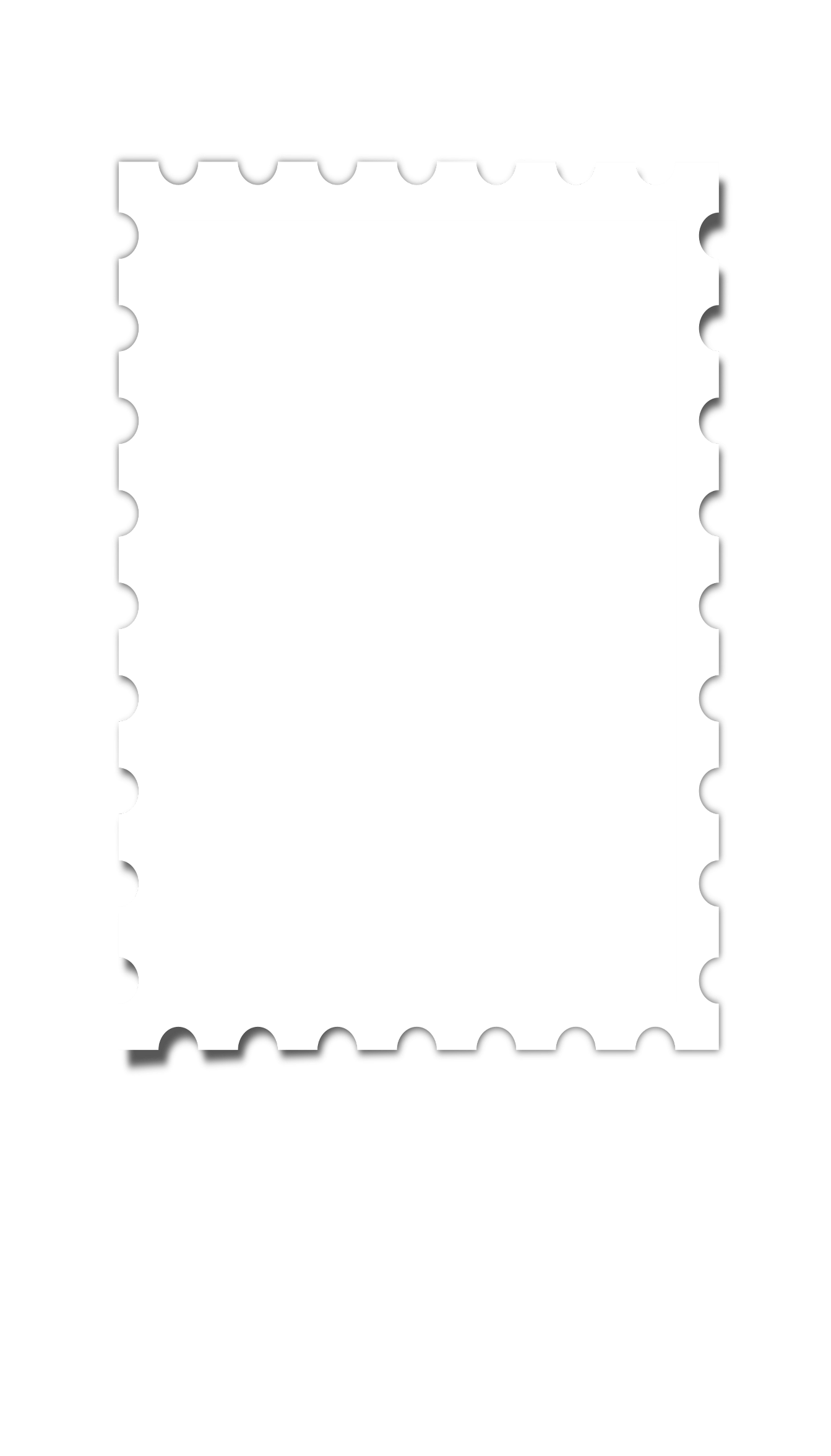 Report is 
completed
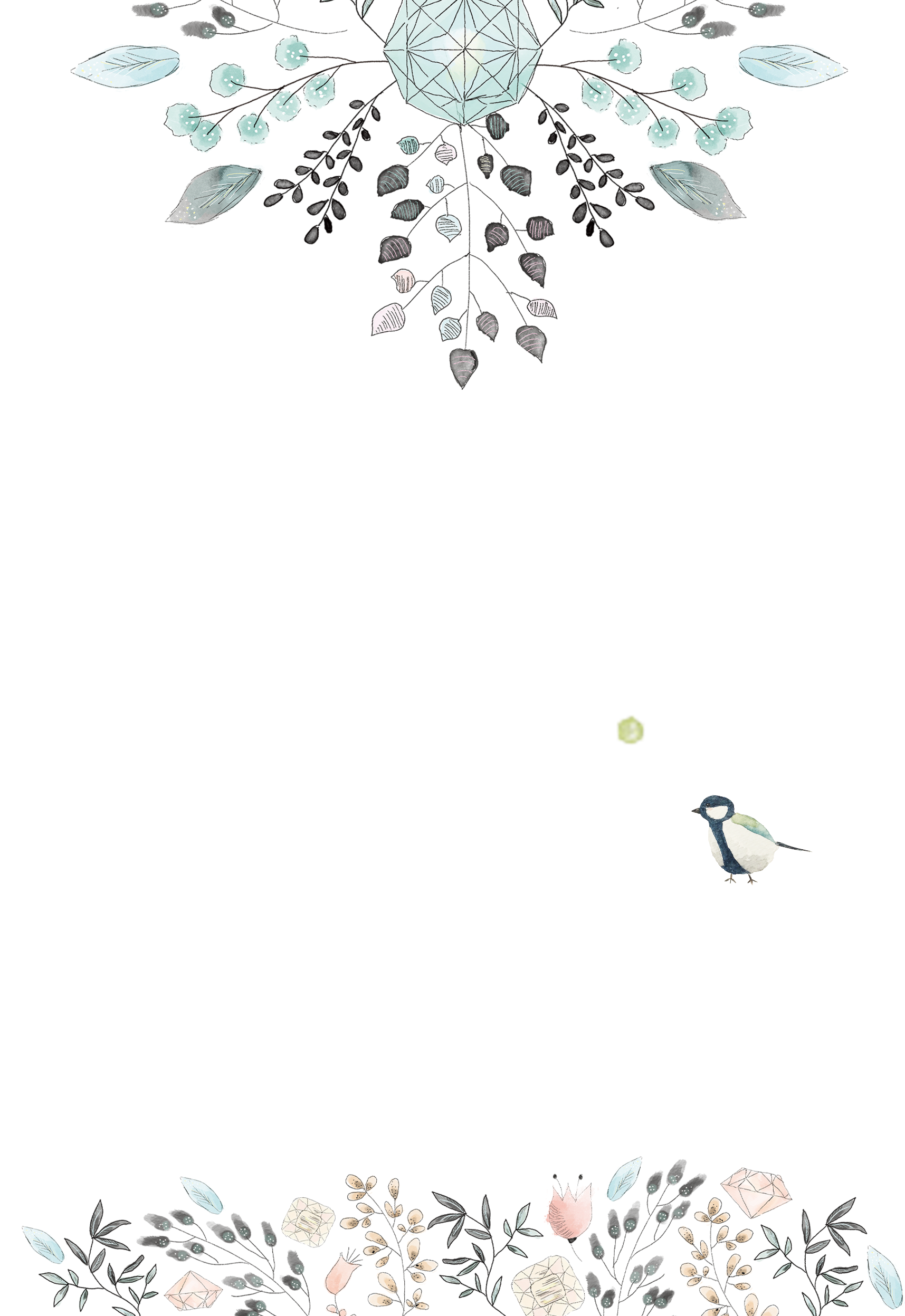 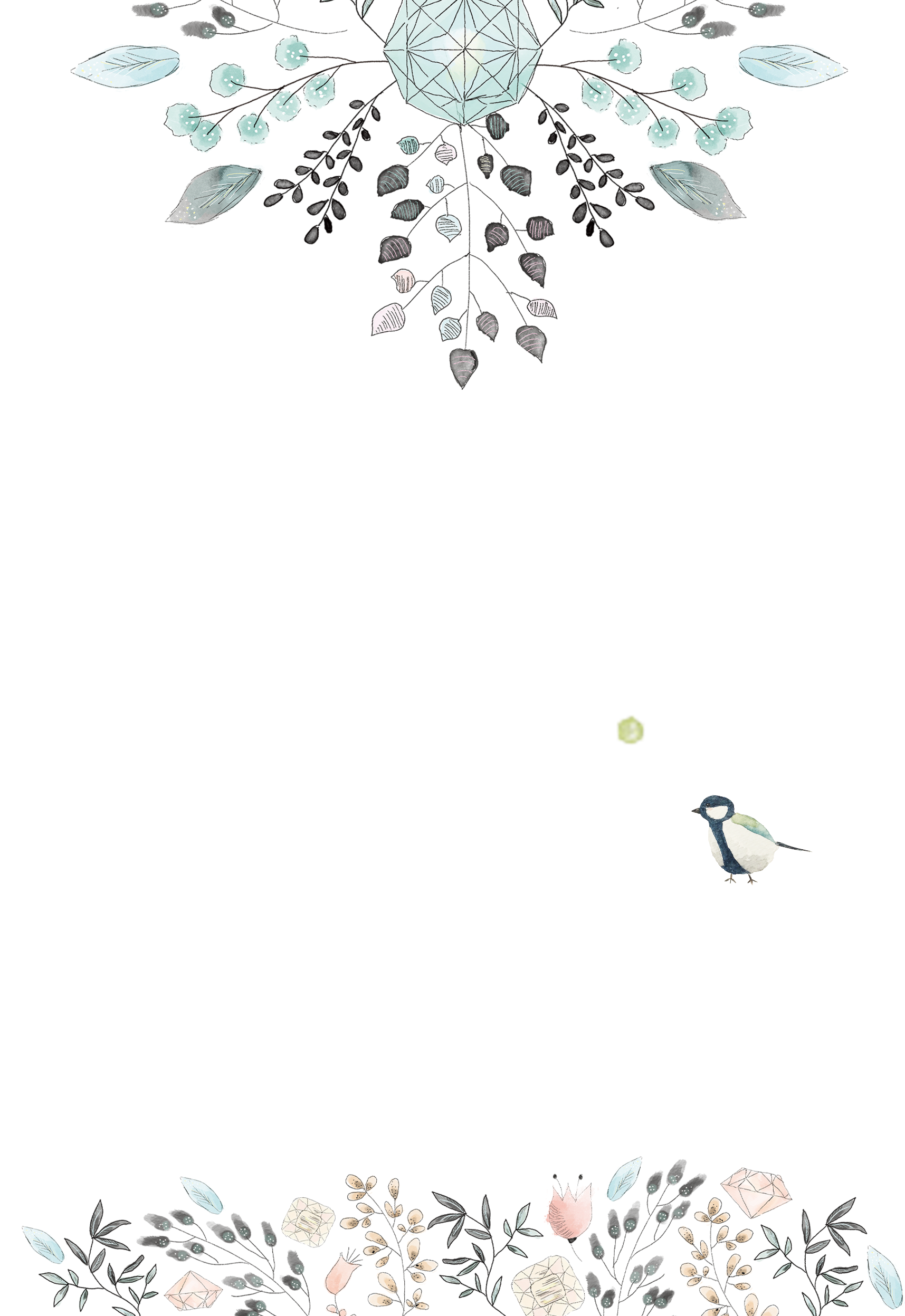 汇报完毕